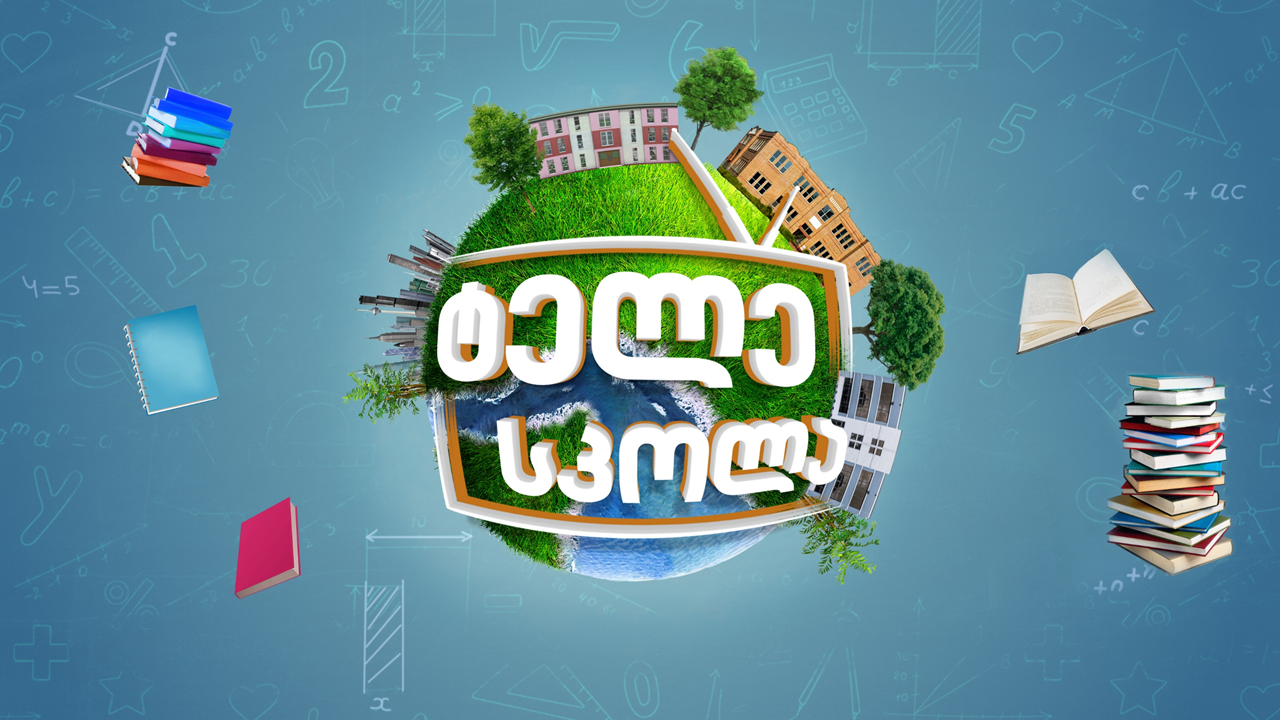 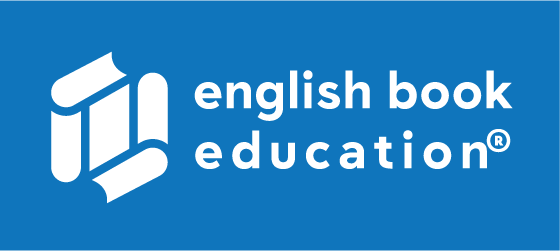 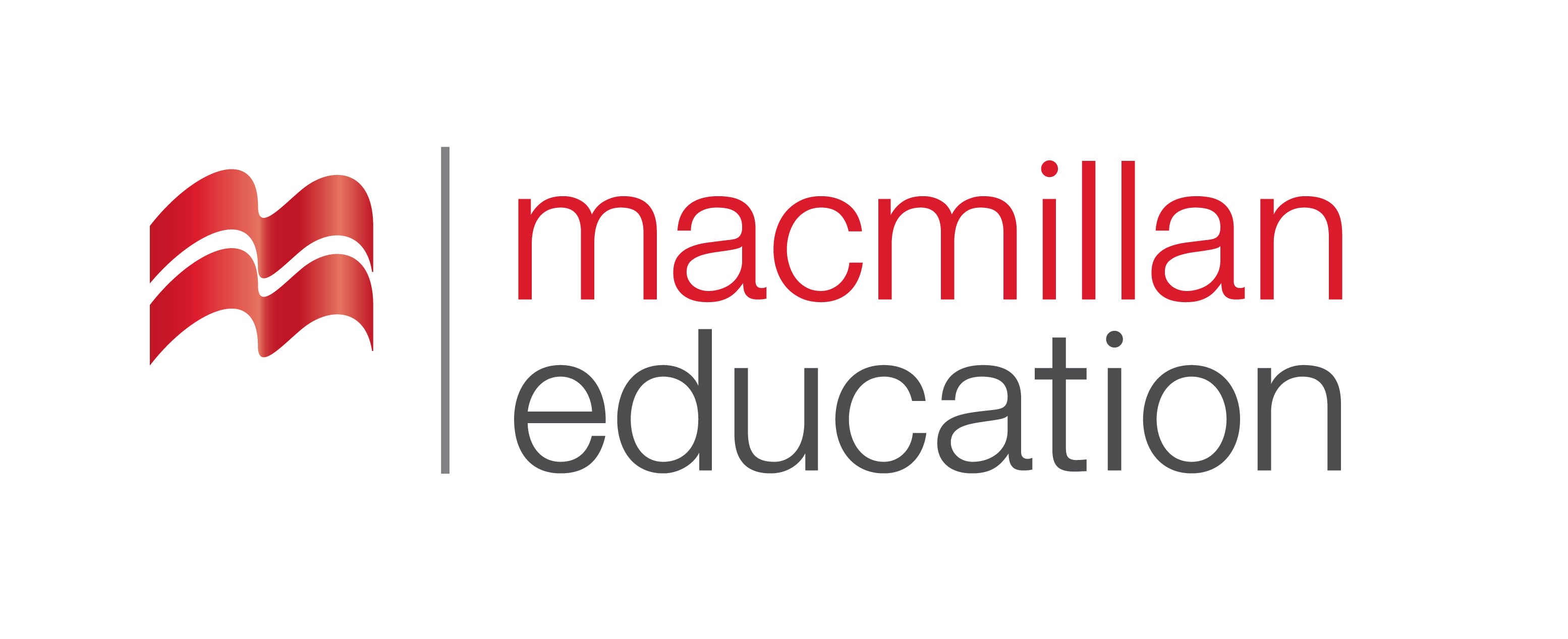 HR Management 
 ადამიანური რესურსების მართვა
English for Specific Purposes | Level B2
Introduction - შესავალი
Agenda                        
გაკვეთილის გეგმა
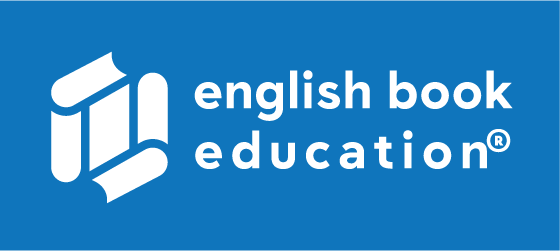 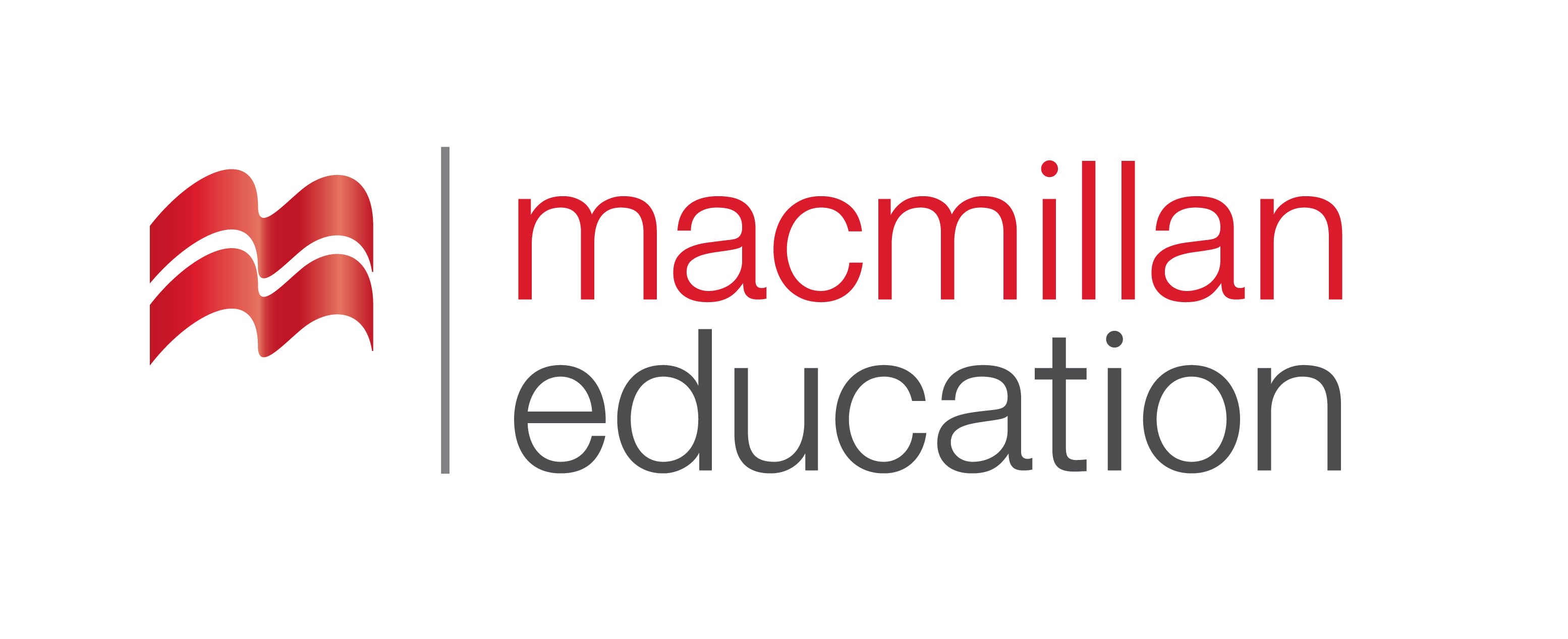 Vocabulary - ლექსიკა
Reading Comprehension - წაკითხულის გააზრება
Grammar - გრამატიკა
Summary- შეჯამება
Homework- საშინაო დავალება
Introductionშესავალი
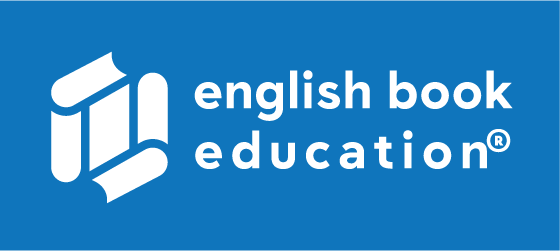 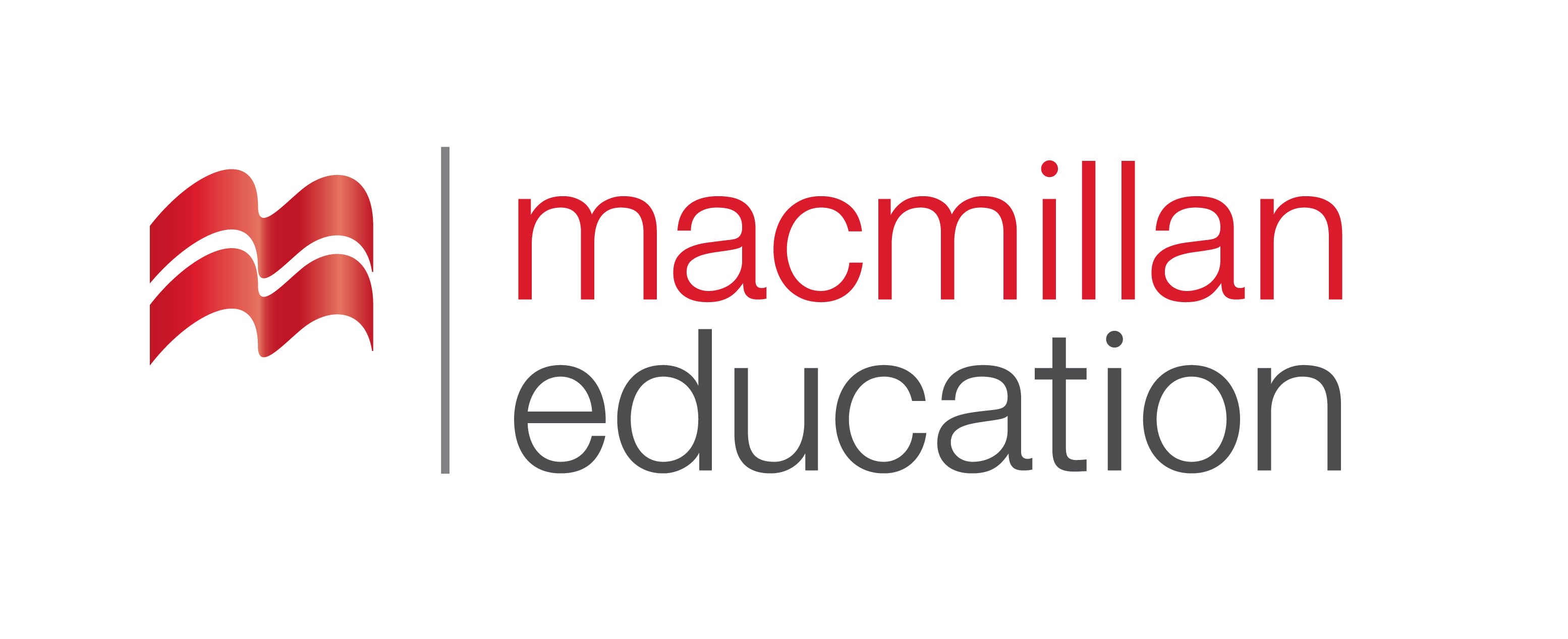 What are soft skills?
Creativity
Critical thinking
Flexibility
Logical thinking
Problem solving
Value education
What are the most important soft skills required to succeed at work?
persuasion
          (n.)
დამაჯერებლობა
competitiveness
               (n.)
კონკურენტუნარიანობა
adaptability
(n.)
შემგუებლობა, შეგუების უნარი
Vocabulary
ლექსიკა
facilitation
(n.)
ხელშეწყობა, დახმარება
perseverance
(n.)
შეუპოვრობა
networking
(n.)
კავშირების, კონტაქტების დამყარება
Vocabulary
ლექსიკა
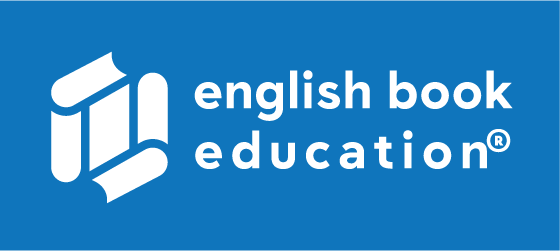 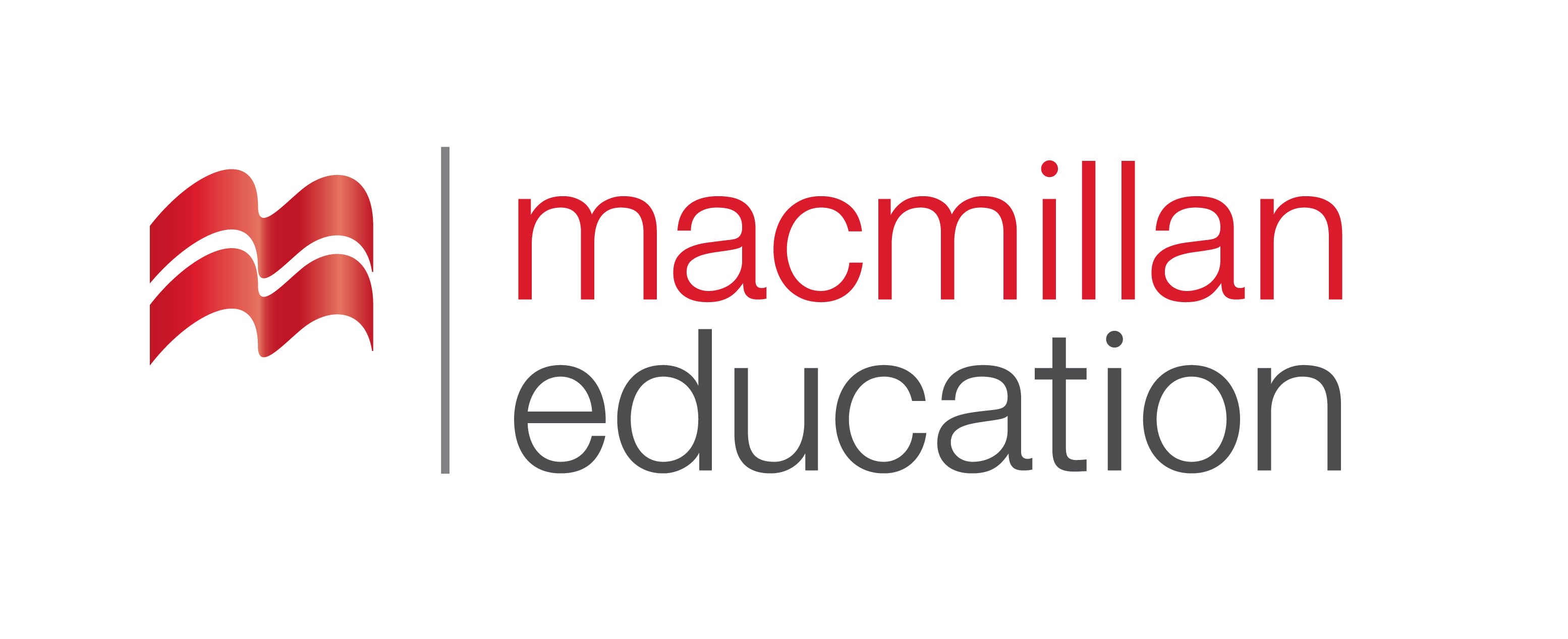 persuasion
(n.)
დამაჯერებლობა
The occasion will be a test of the senator's powers of persuasion.
Vocabulary
ლექსიკა
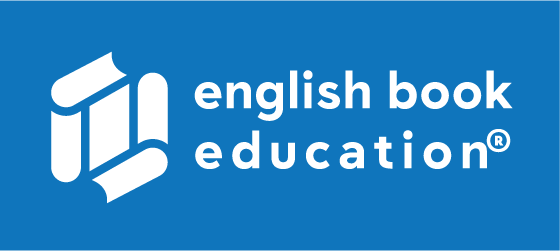 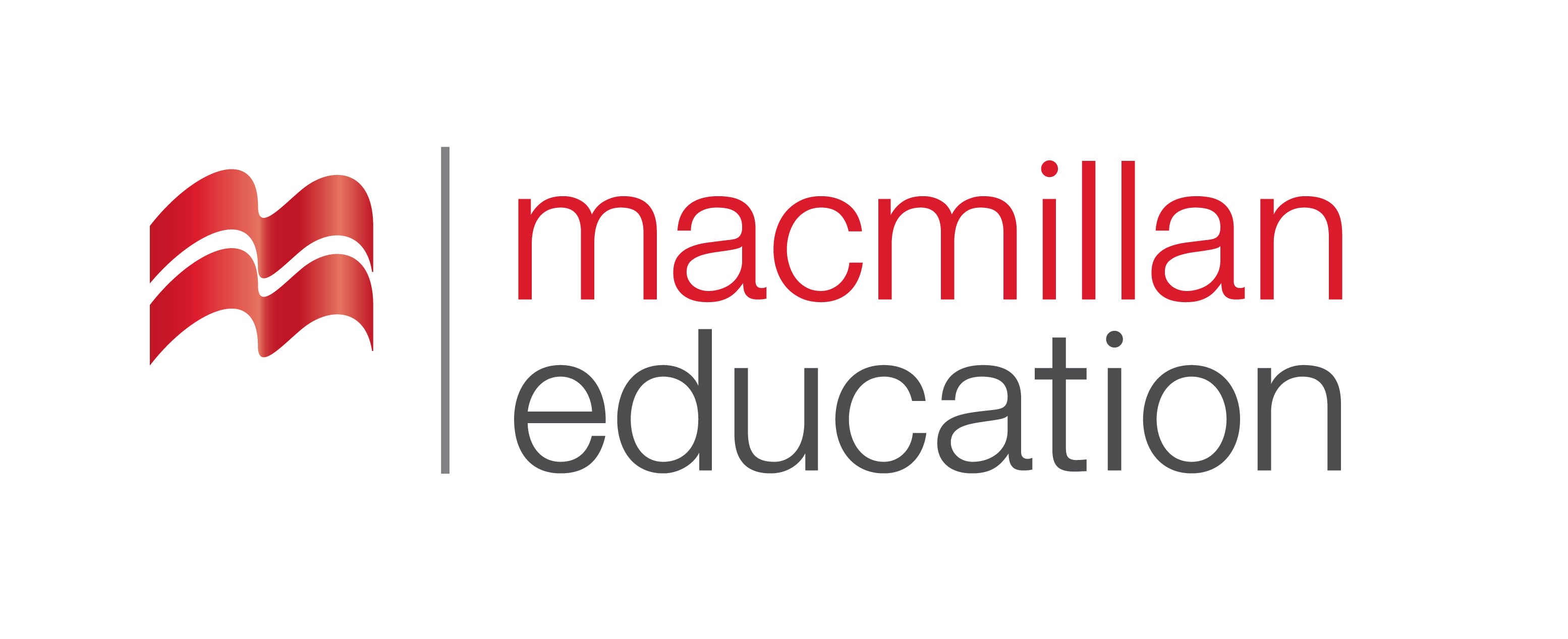 adaptability
(n.)
შემგუებლობა, შეგუების უნარი
Adaptability is a necessary quality in an ever-changing work environment.
Vocabulary
ლექსიკა
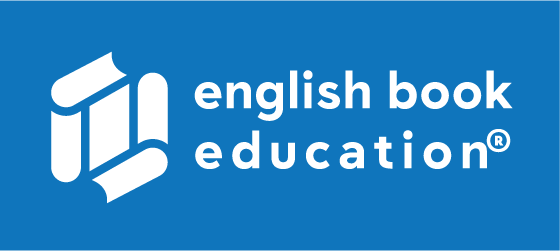 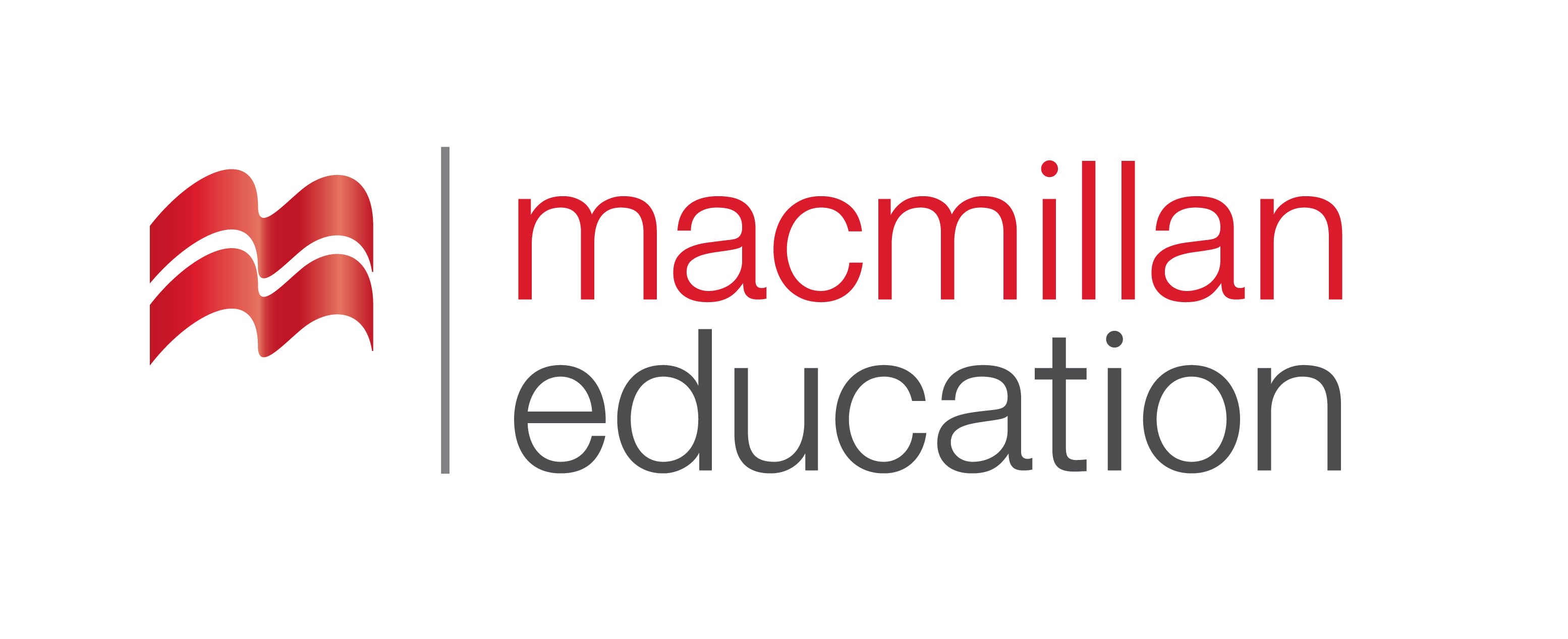 facilitation
(n.)
ხელშეწყობა, დახმარება
The company provides consulting and facilitation services.
Vocabulary
ლექსიკა
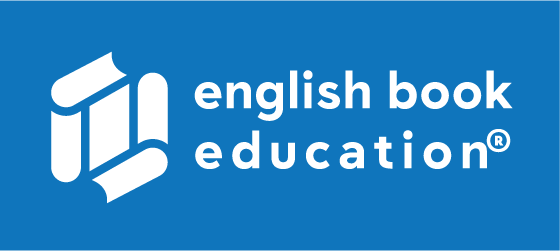 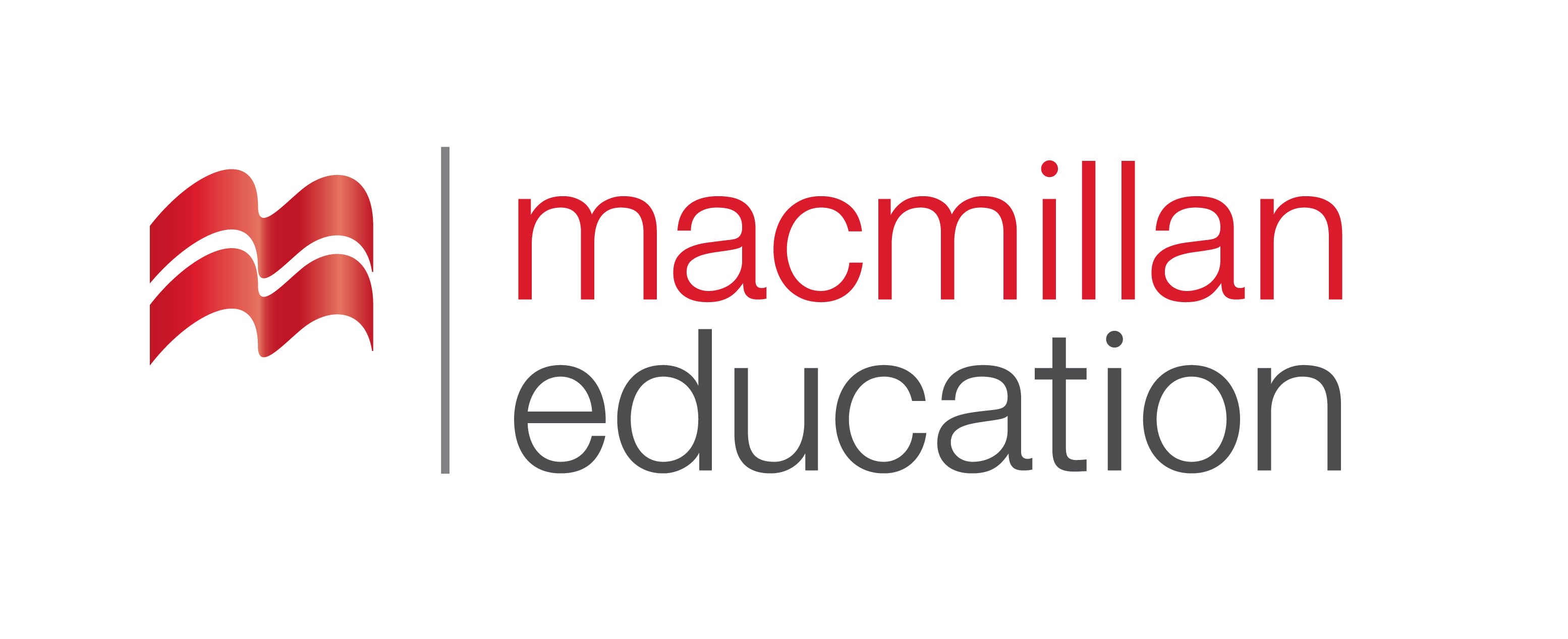 networking
(n.)
კავშირების, კონტაქტების დამყარება
Her networking skills were legendary in the business.
Vocabulary
ლექსიკა
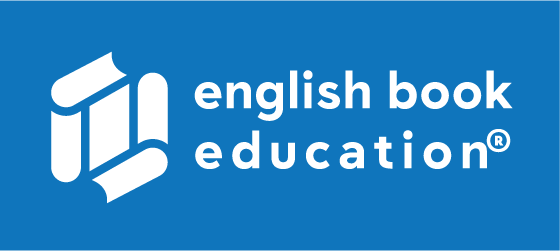 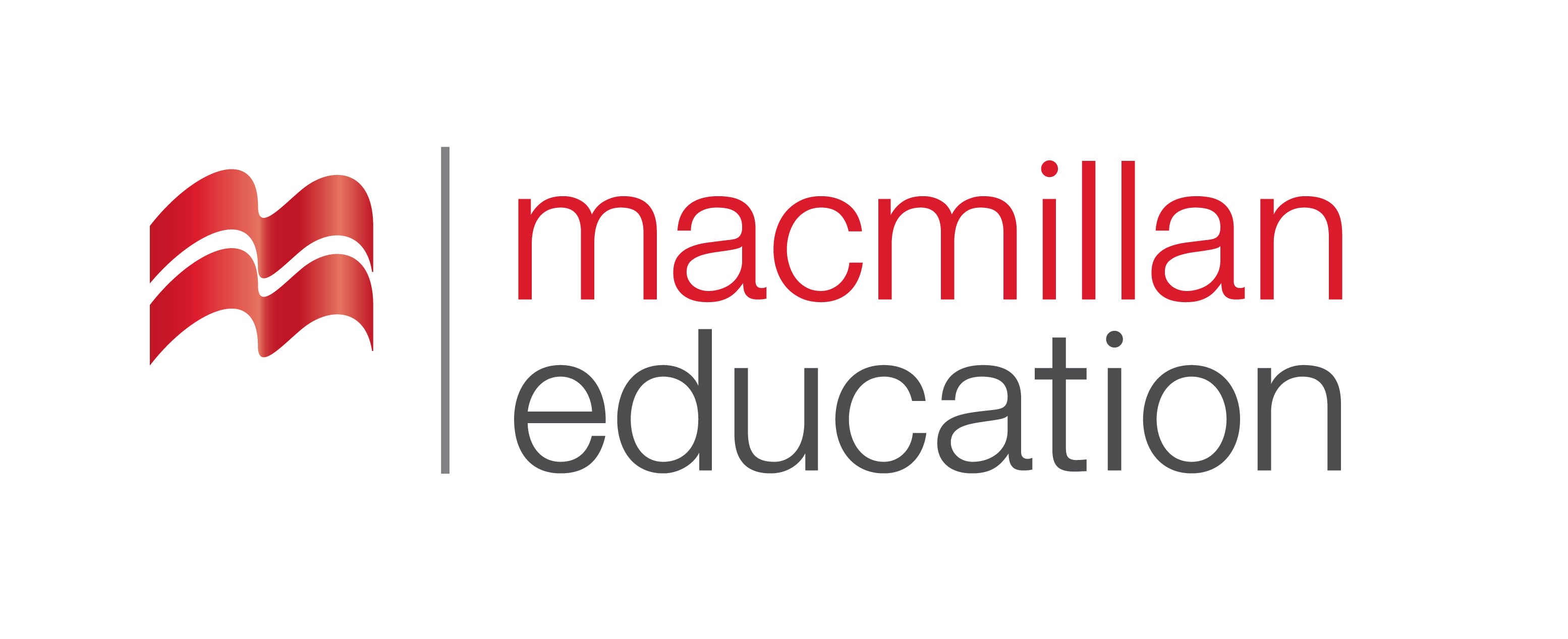 perseverance
(n.)
შეუპოვრობა
Through hard work and perseverance, he worked his way up to the top.
Vocabulary
ლექსიკა
Vocabulary
ლექსიკა
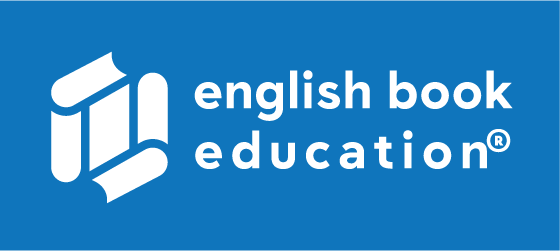 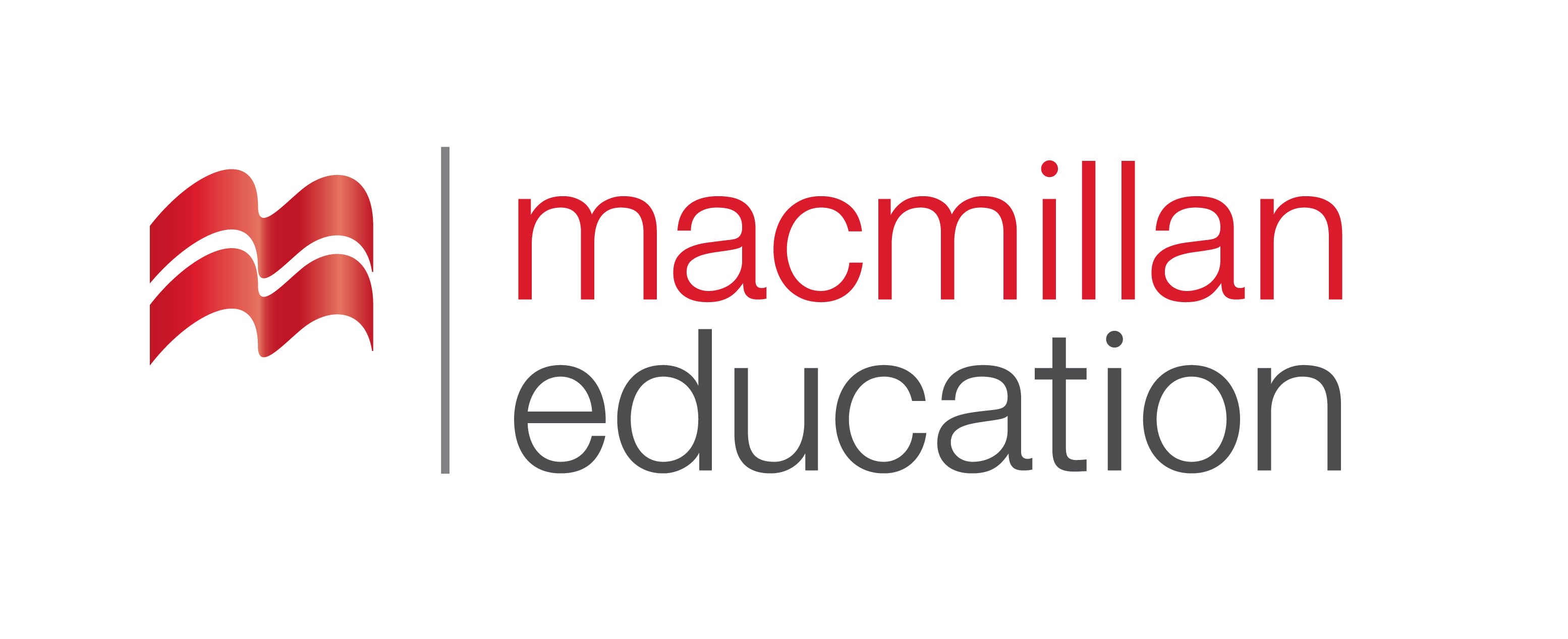 competitiveness
(n.)
კონკურენტუნარიანობა
This deal should help the company's competitiveness at home and abroad.
Vocabulary
ლექსიკა
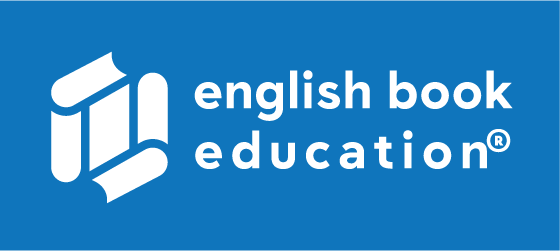 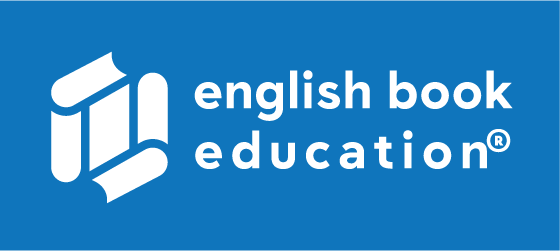 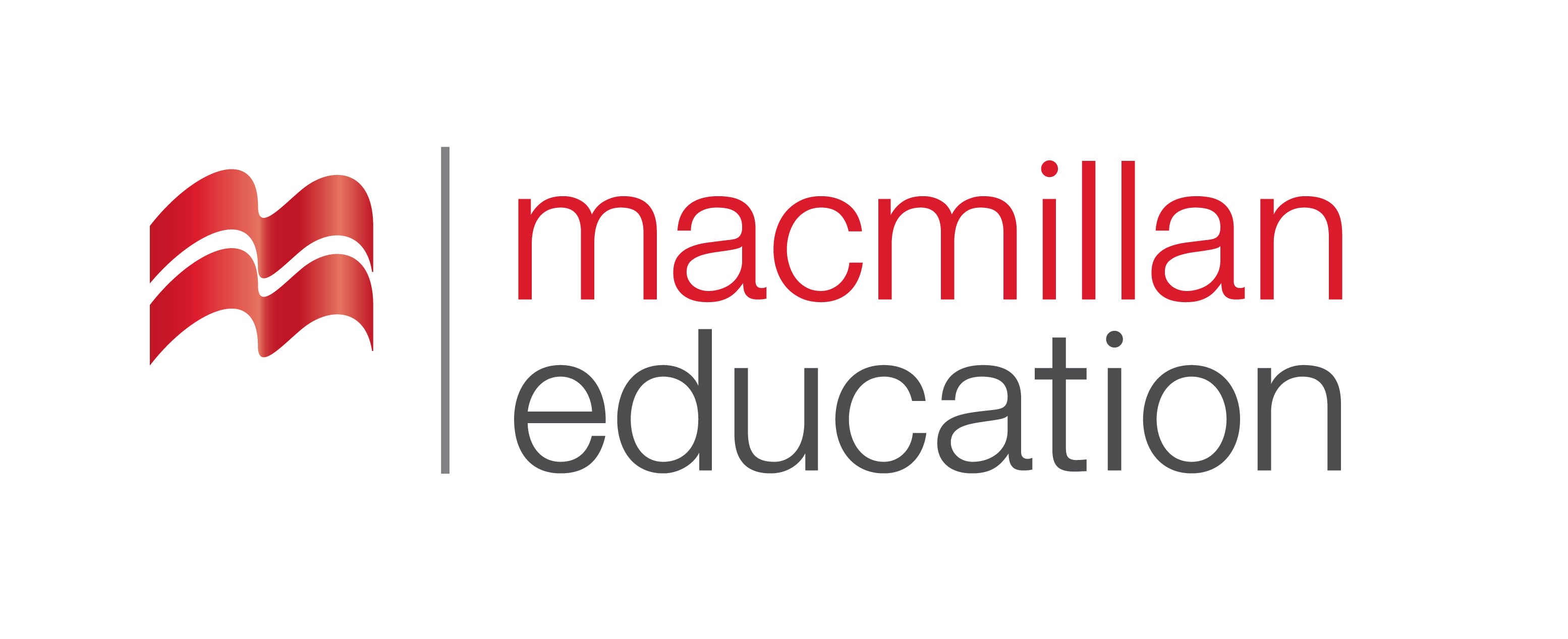 persuasion
adaptability
competitiveness
facilitation
networking
perseverance
Form of speech or writing that uses argument or emotion to make the listener or reader believe what the author is saying
Vocabulary
ლექსიკა
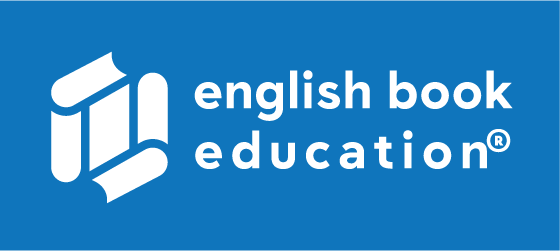 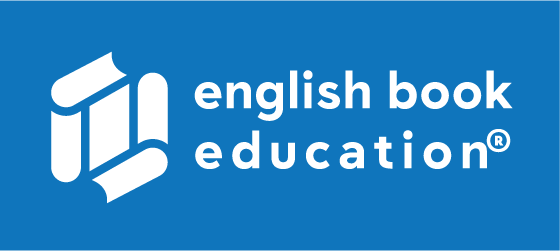 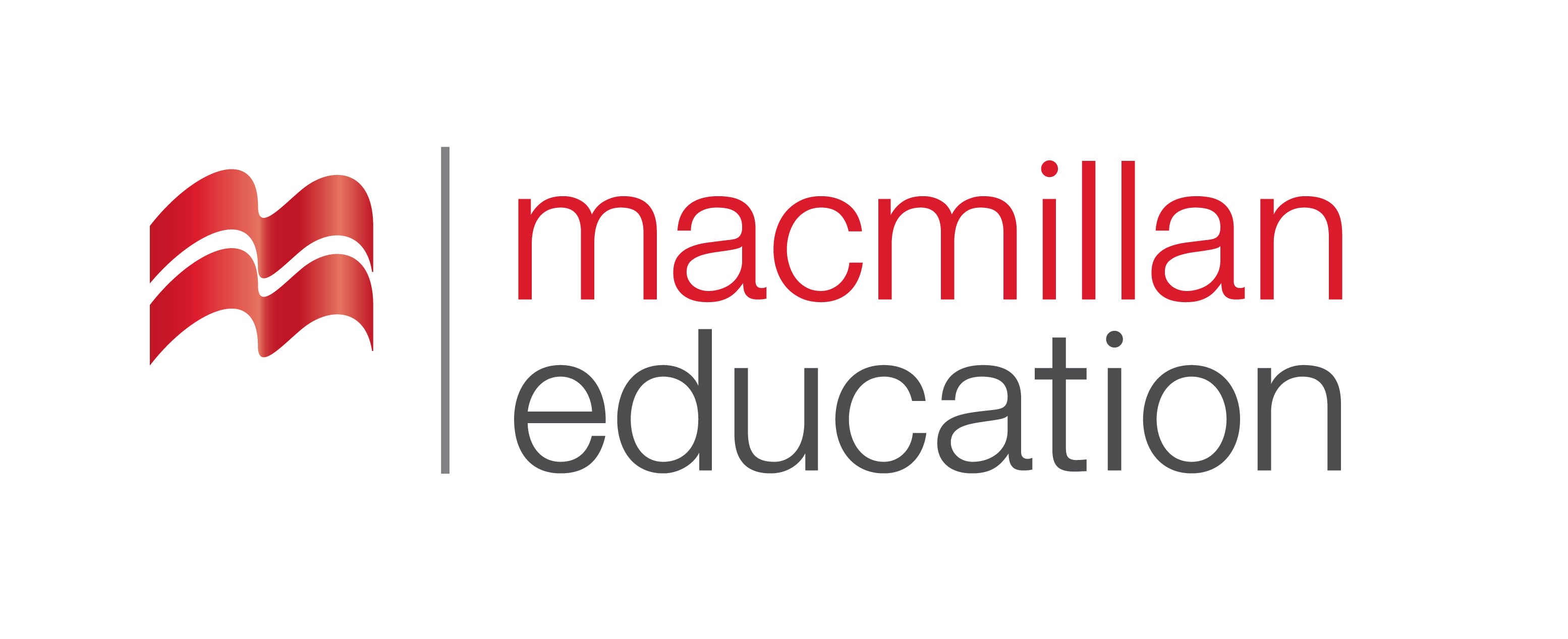 networking
adaptability
facilitation
perseverance
competitiveness
Continued effort and determination
Vocabulary
ლექსიკა
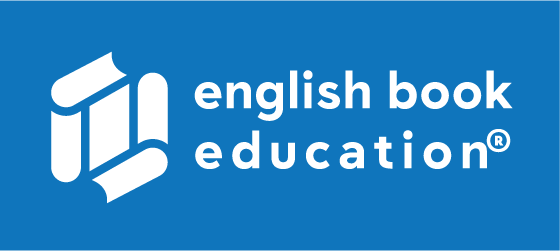 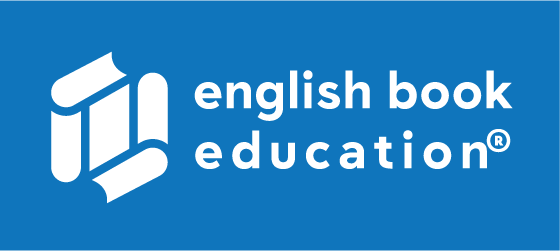 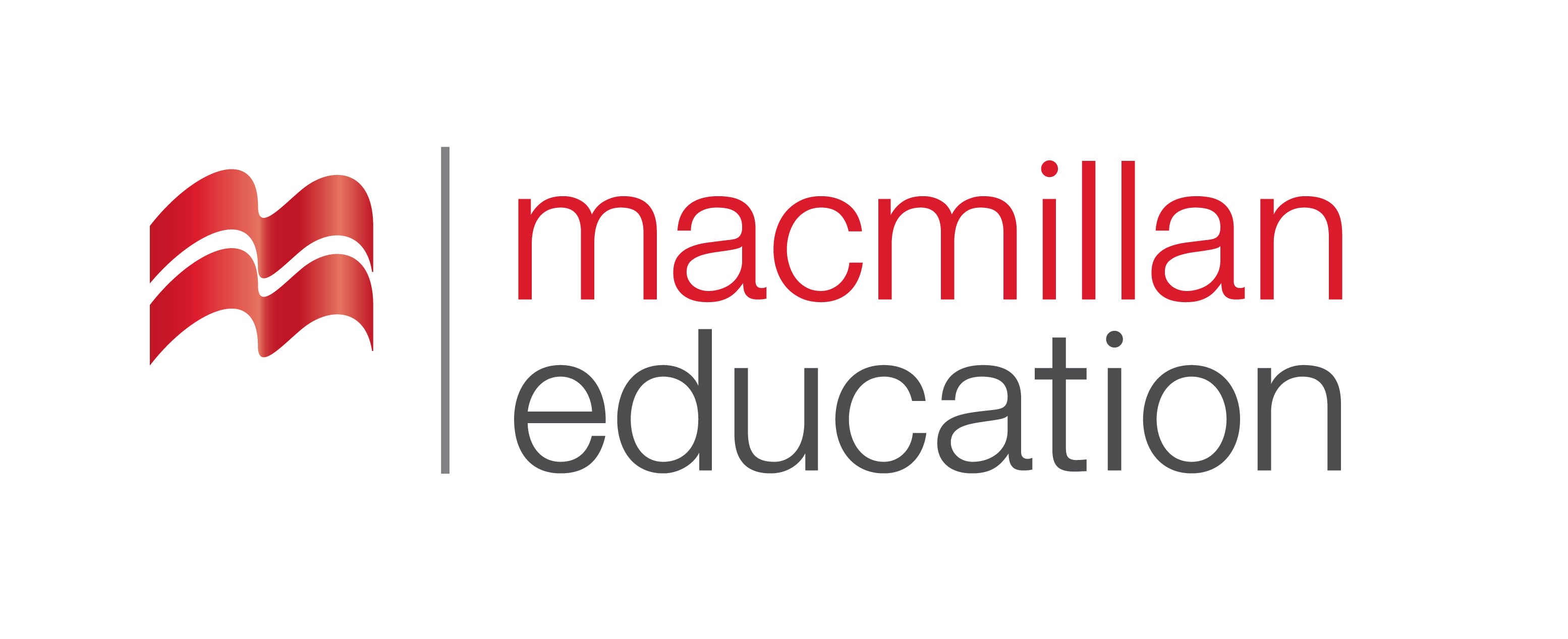 networking
facilitation
competitiveness
adaptability
An ability or willingness to change in order to suit different conditions
Vocabulary
ლექსიკა
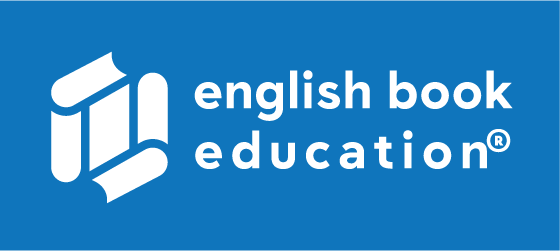 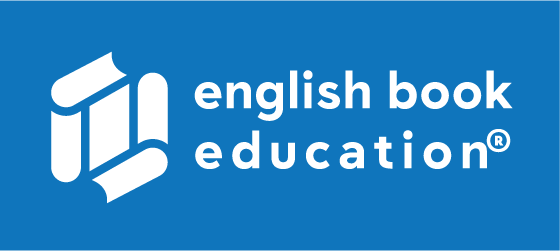 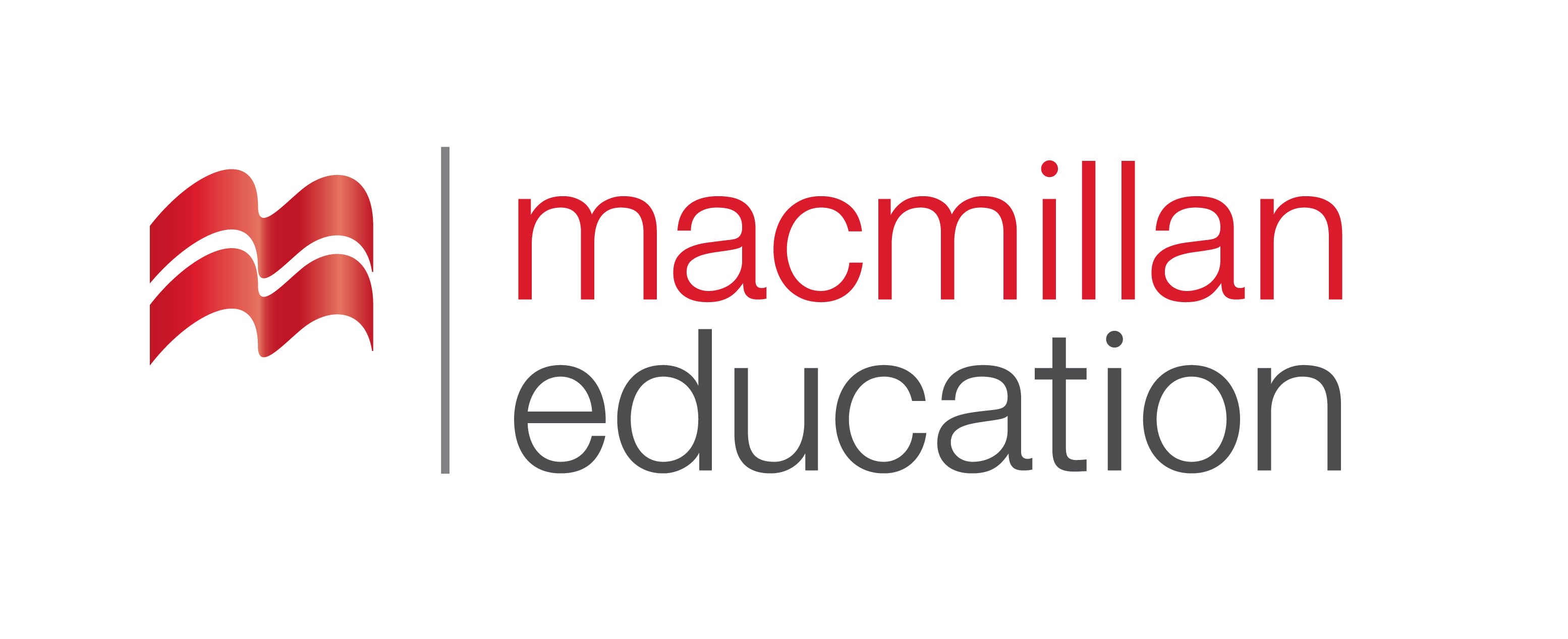 facilitation
networking
competitiveness
The process of making something possible or easier
Vocabulary
ლექსიკა
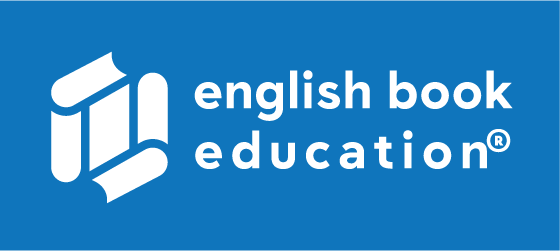 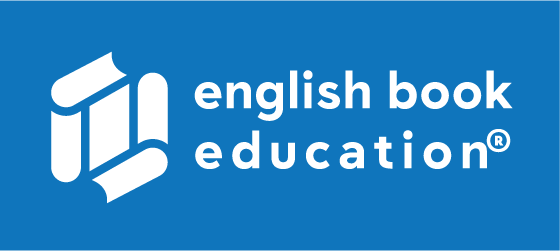 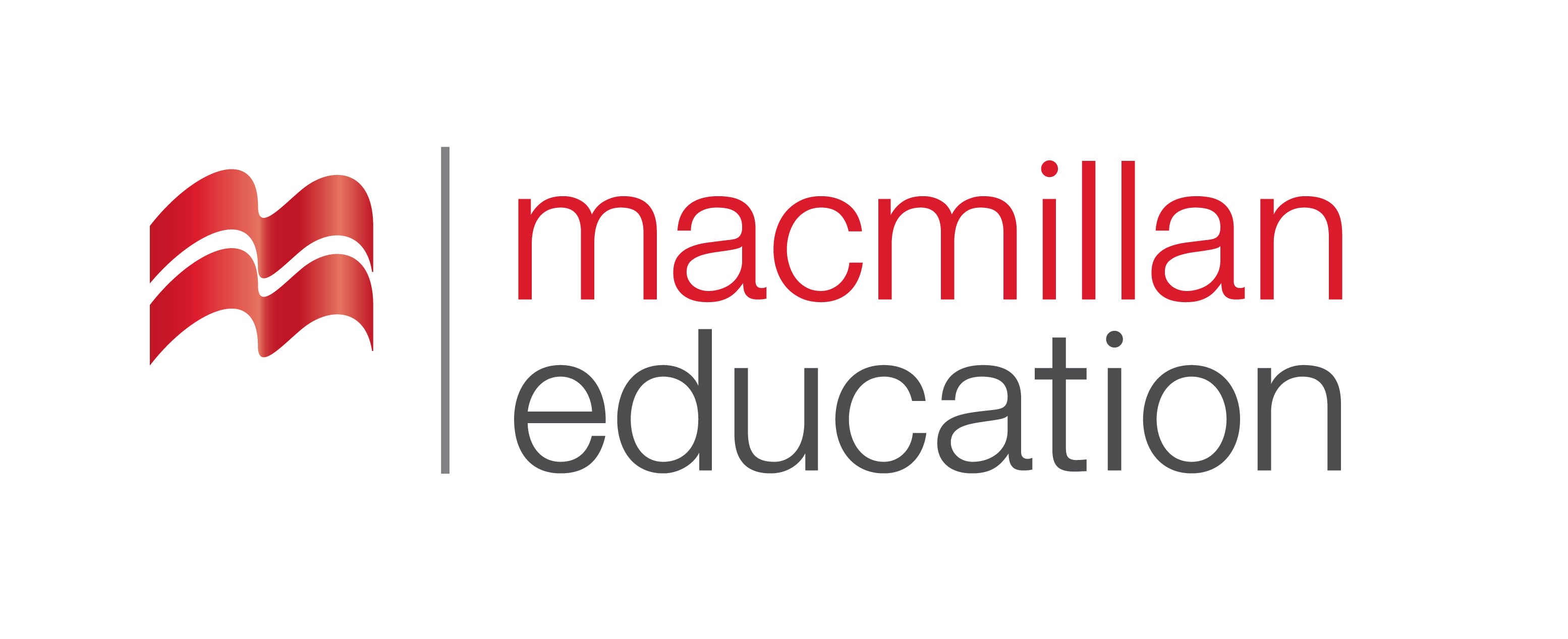 networking
competitiveness
The activity of meeting people who might be useful to know, especially in your job
Vocabulary
ლექსიკა
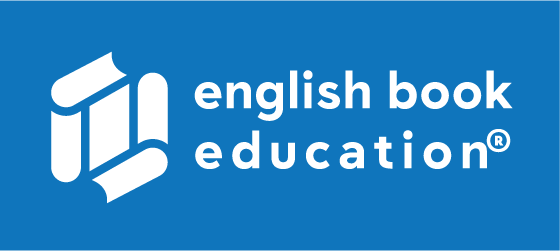 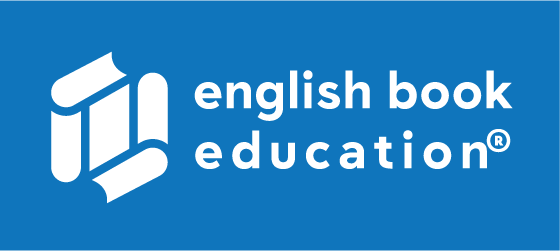 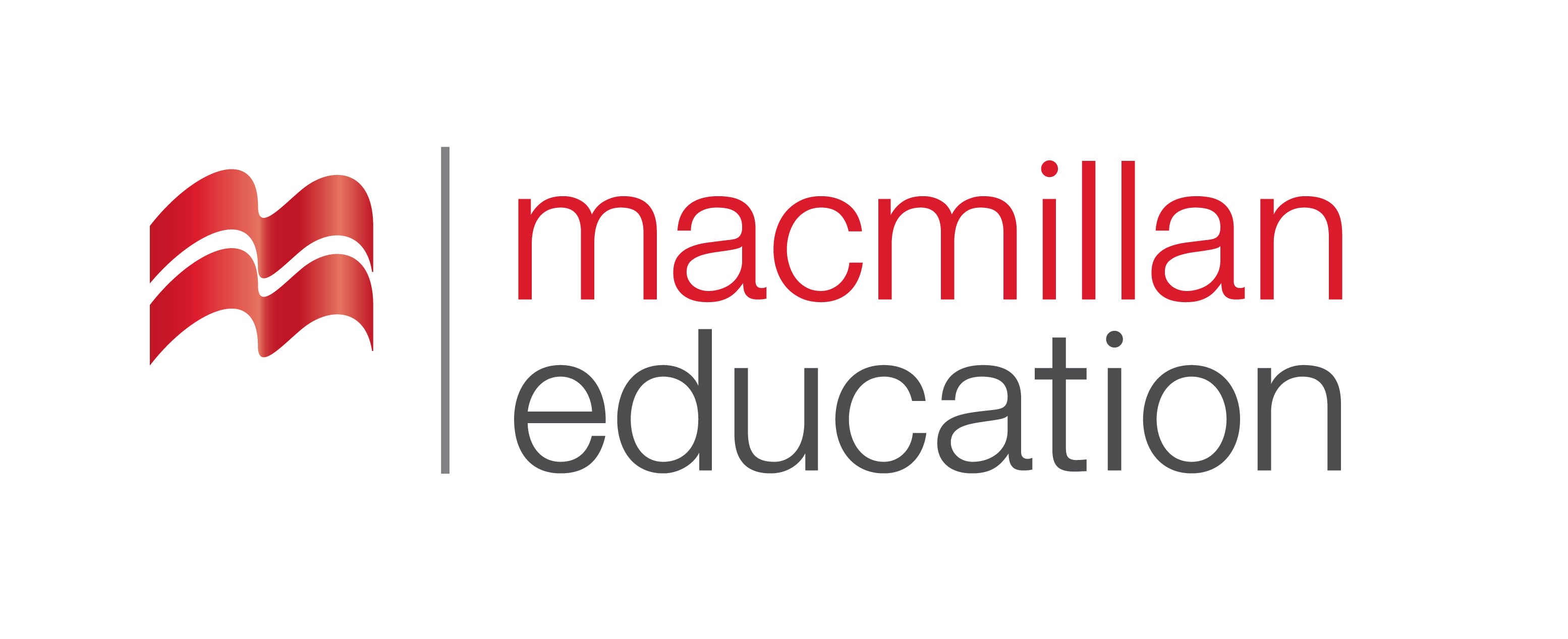 competitiveness
The fact of being able to compete successfully with other companies, countries, organisations
debate
             (n.)
        დიკუსია, მსჯელობა
to struggle
(v.)
ბრძოლა (რაიმეს მისაღწევად)
დიდი ძალისხმევის გამოყენება
Vocabulary
ლექსიკა
to outpace
(v.)
გასწრება, ჯობნა
to figure out
(phr. v.)
გაგება, მიხვედრა
dispassion
(n.)
სიმშვიდე, აუღელვებლობა
Vocabulary
ლექსიკა
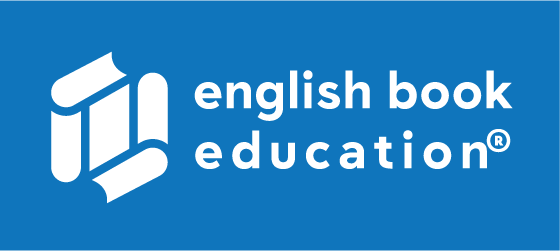 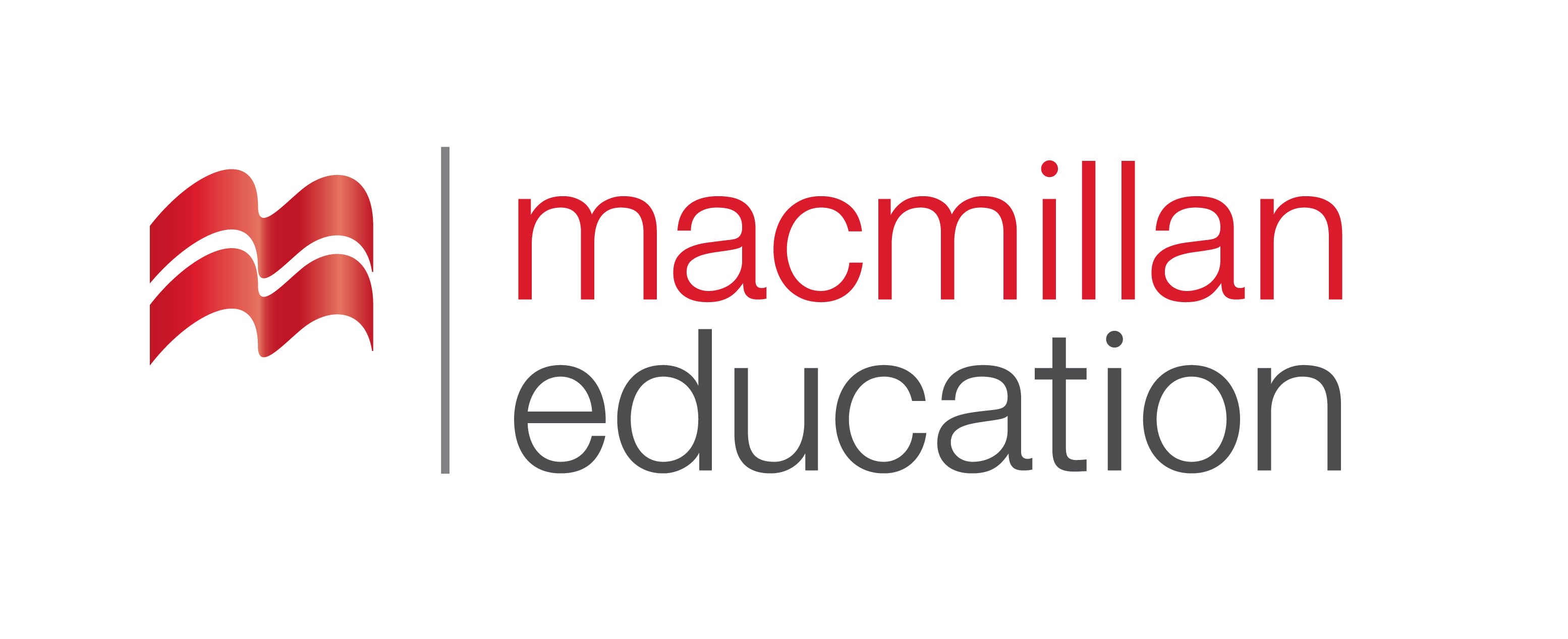 debate
(n.)
დისკუსია, მსჯელობა
Over the year we have had several debates about future policy.
Vocabulary
ლექსიკა
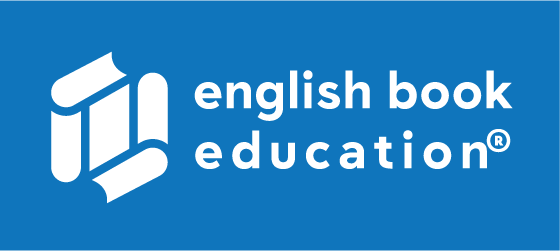 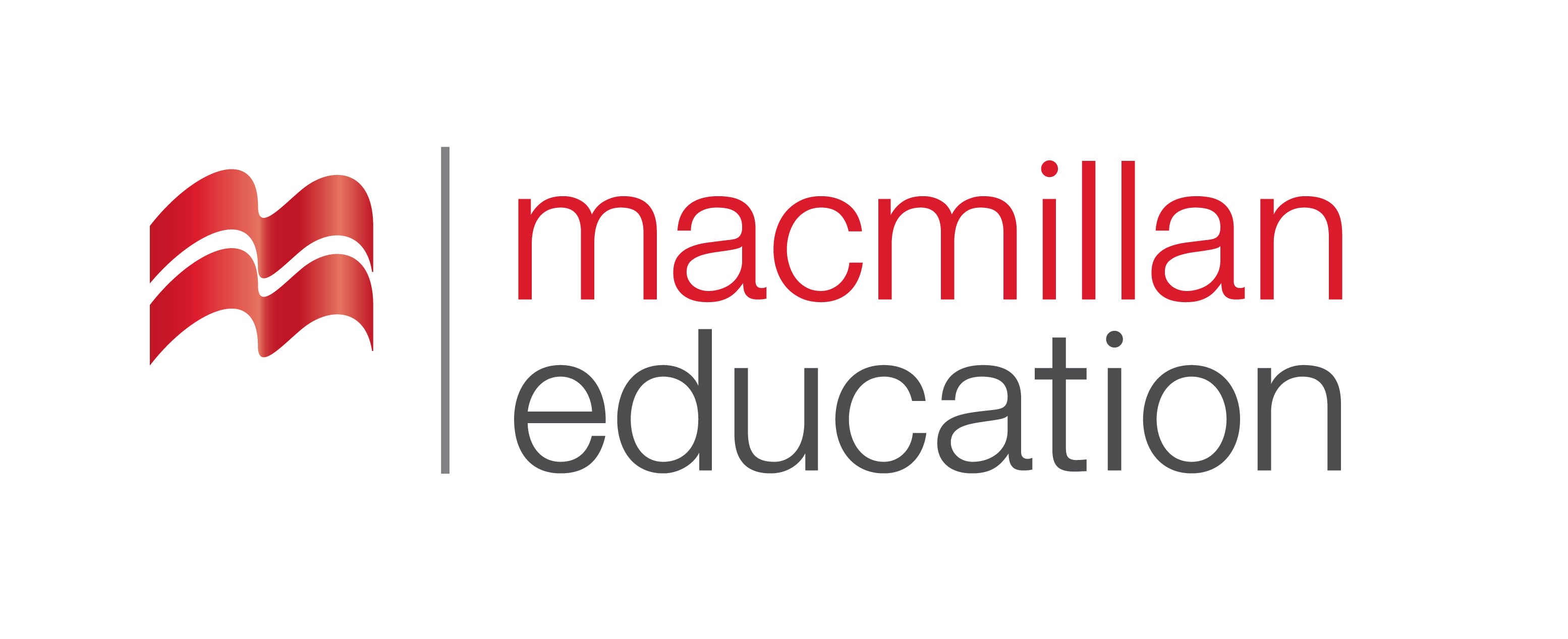 to struggle
(v.)
ბრძოლა (რამეს მისაღწევად)
დიდი ძალისხმევის გამოყენება
In the current climate, many small businesses are struggling.
Vocabulary
ლექსიკა
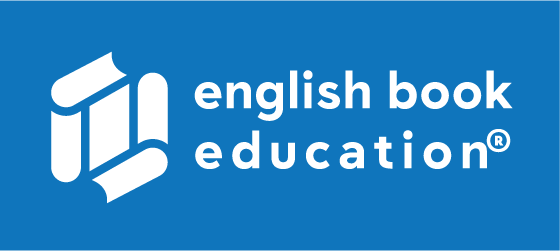 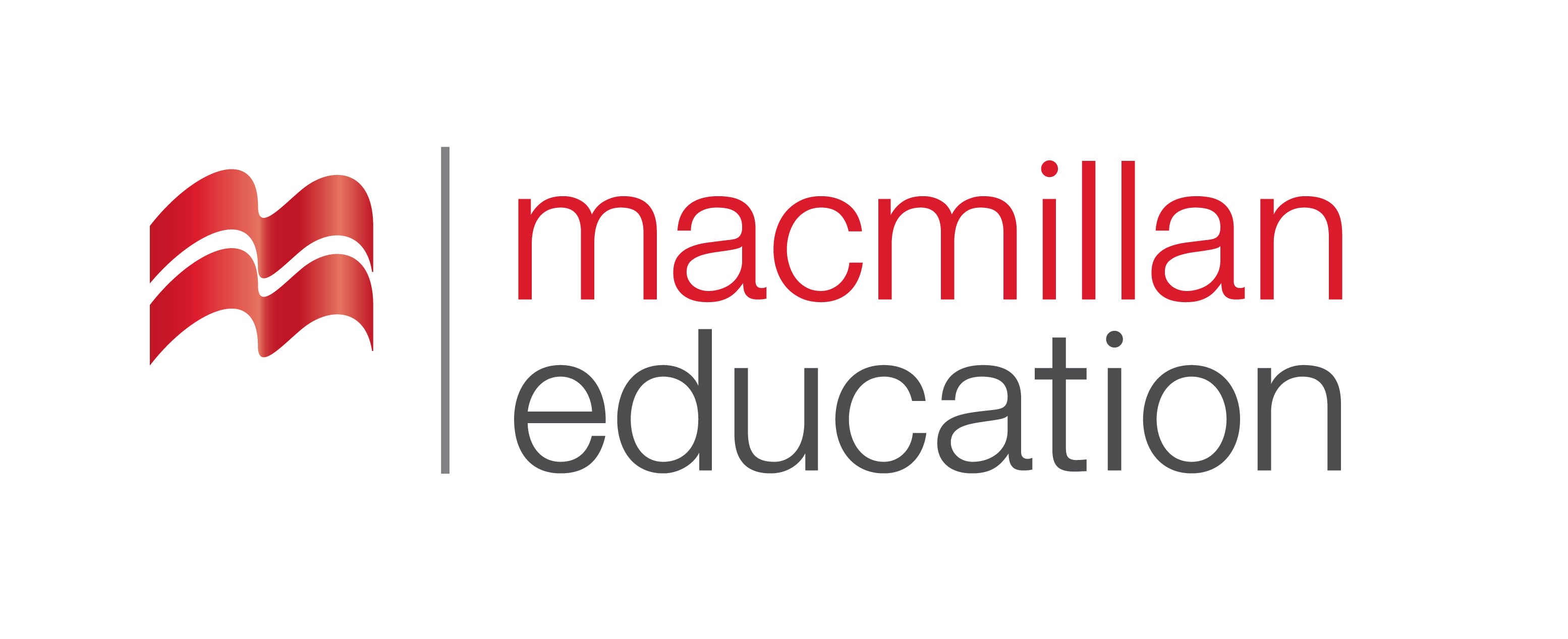 to outpace
(v.)
გასწრება, ჯობნა
The company has completely outpaced its rivals in the market.
Vocabulary
ლექსიკა
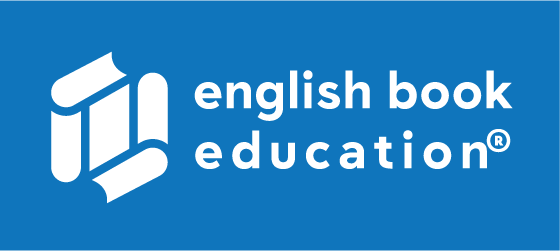 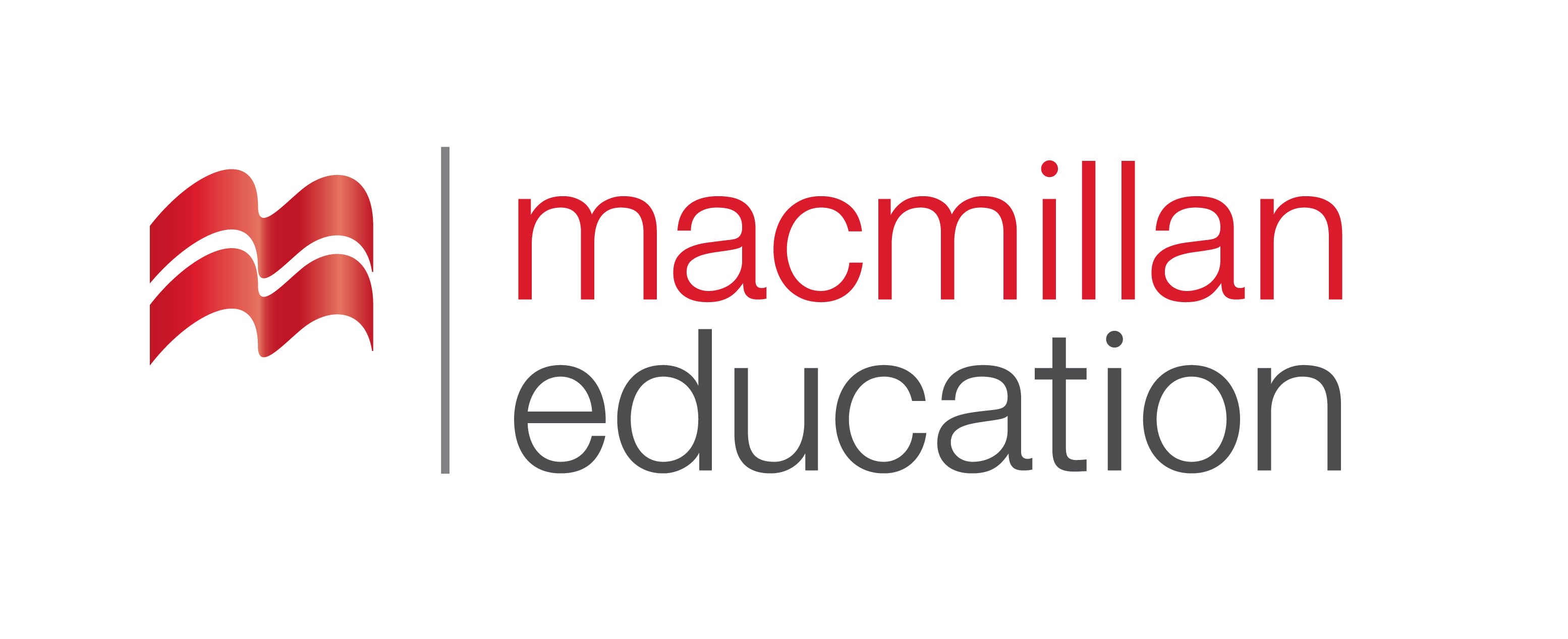 dispassion
(n.)
სიმშვიდე, აუღელვებლობა
Let's make these decisions with some dispassion.
Vocabulary
ლექსიკა
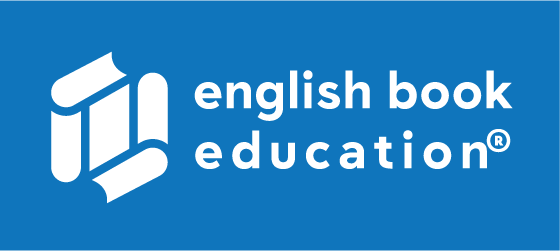 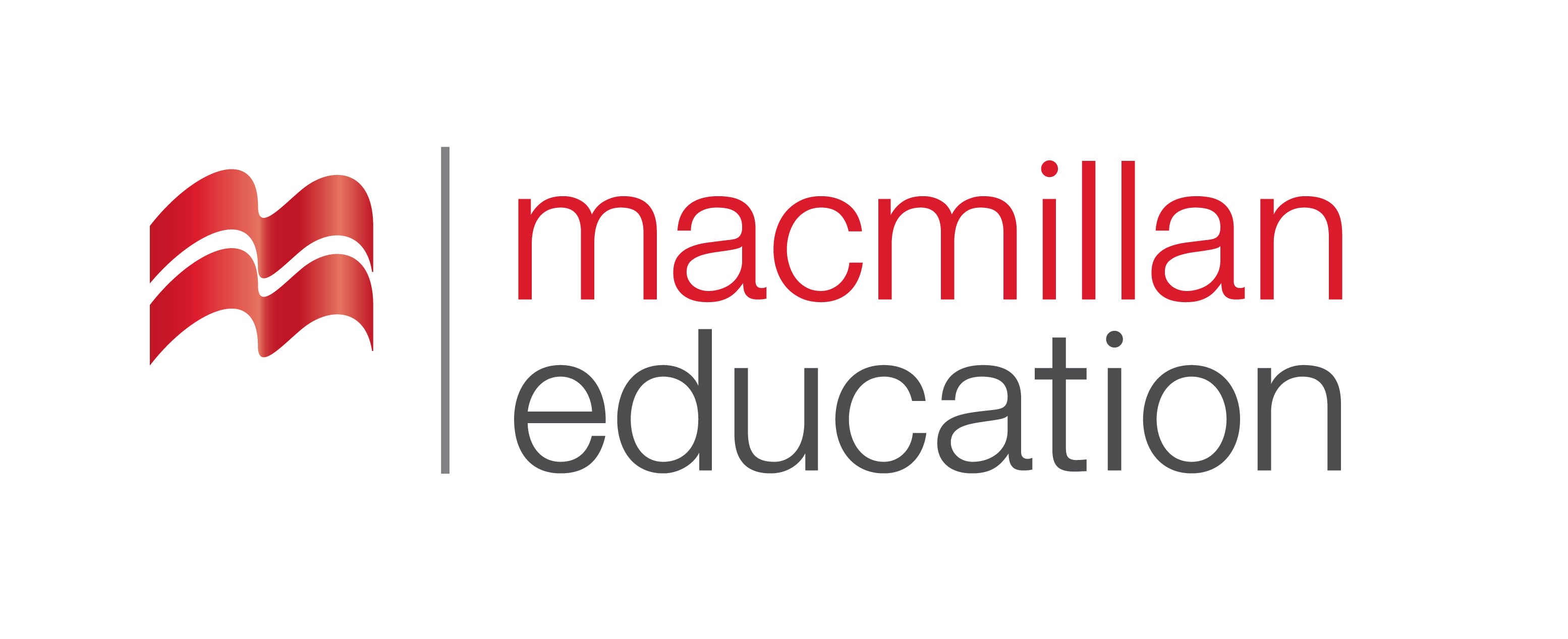 to figure out
(phr. v.)
გაგება, მიხვედრა
If they know the cause of the problem, they might be able to figure out how to prevent it happening again.
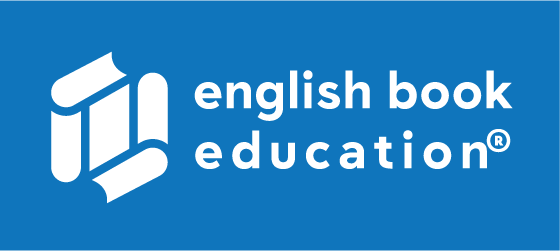 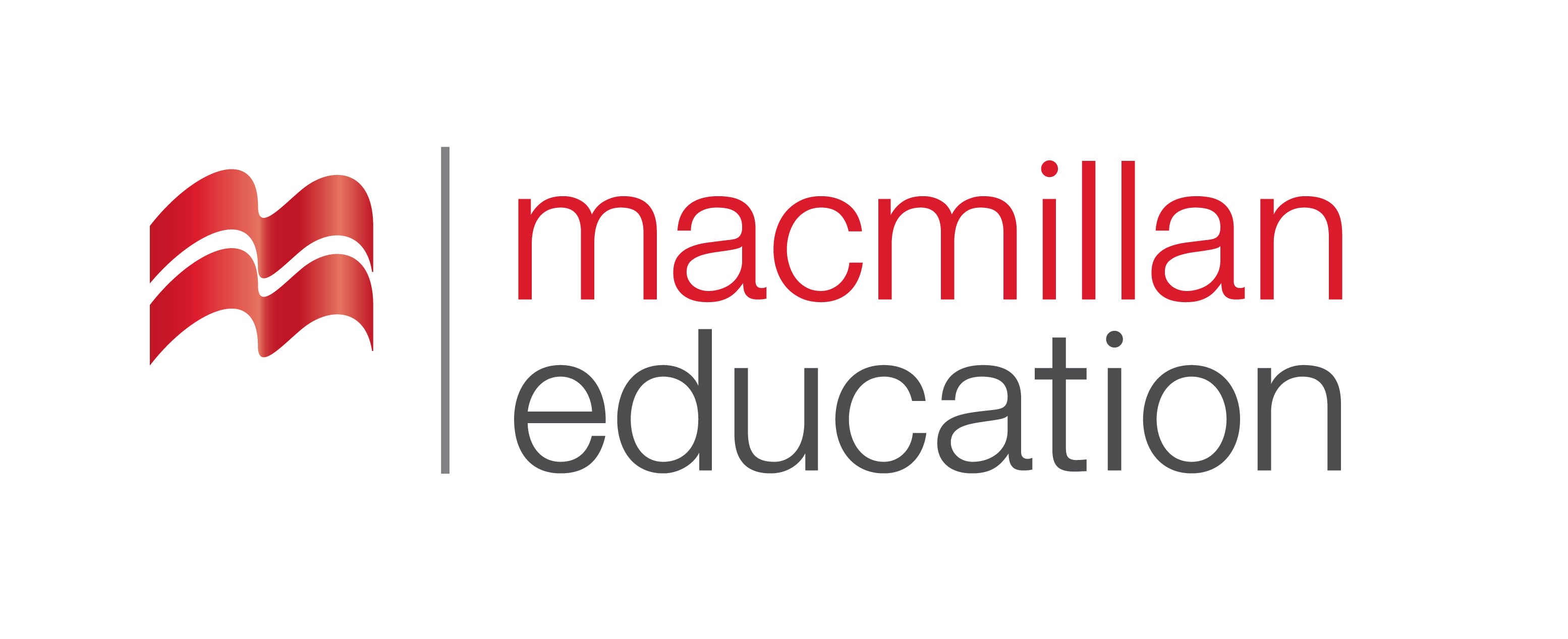 Reading Comprehension
წაკითხულის გააზრება
Reading Comprehension
წაკითხულის გააზრება
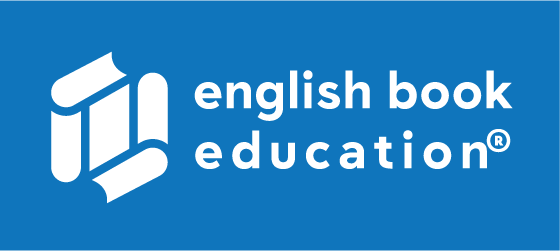 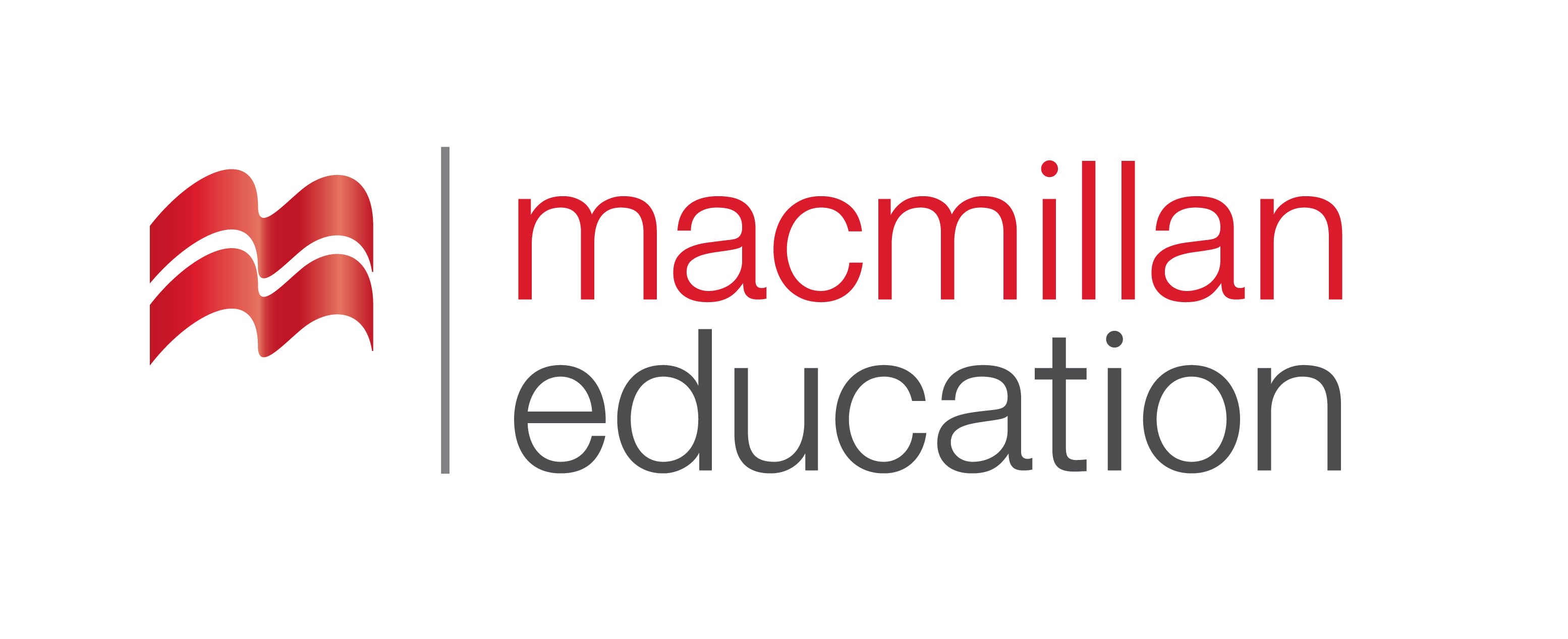 Do  women have equal opportunities  as men in your country?
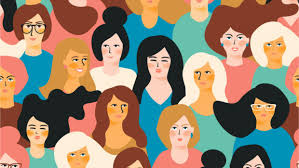 What skills do you think women need in order to be more successful in their career?
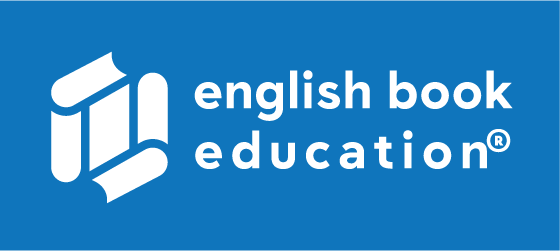 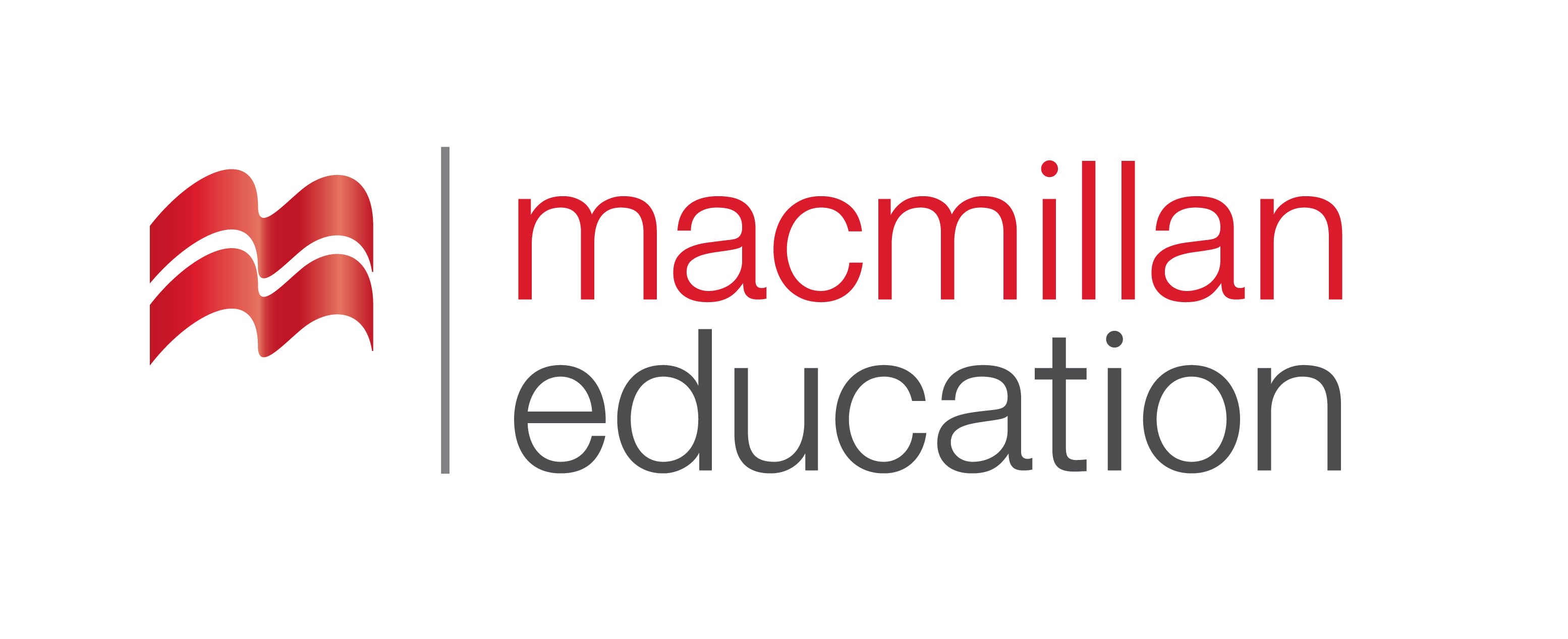 When Margaret McCabe gave birth to a daughter, she knew something had to change. She was exasperated by the gender discrimination she faced as a commercial barrister, and wanted to make the world a more equitable place for her child. 
Ms. McCabe, whose successful legal career had equipped her to deal with argument, negotiation and debate, felt these skills could help to improve social mobility among at-risk youth. In 2009 she founded a charity called Debate Mate to teach debating skills in under-resourced schools.
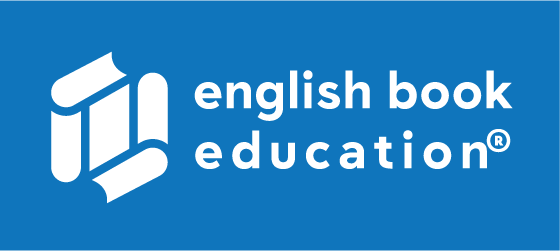 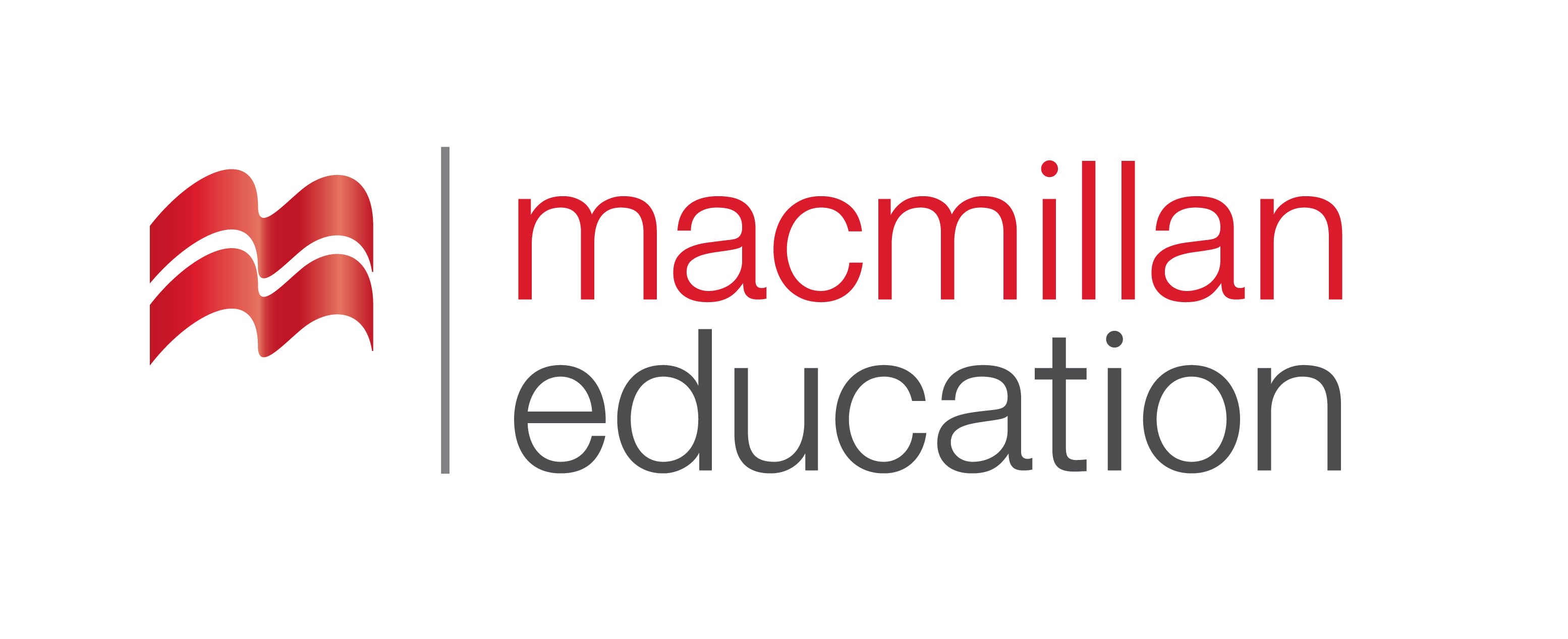 Drawing on her experience campaigning for the advancement of women and workplace equality, Ms. McCabe decided to embed gender equality training into the foundation of Debate Mate. Debate Mate’s training, heralded as “amazing” by backer Bill Gates, has been so effective in schools that it is heading into the office. It aims to bring empowerment to the employees who need it most.
At its core, Ms. McCabe says, it is a skills programme. Learning to communicate an idea simply and effectively builds confidence, something corporate women report to struggle with, especially as they increasingly enter industries where superiors are predominantly male.
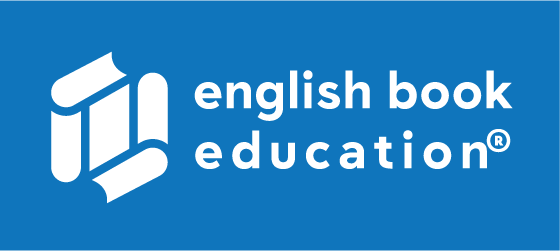 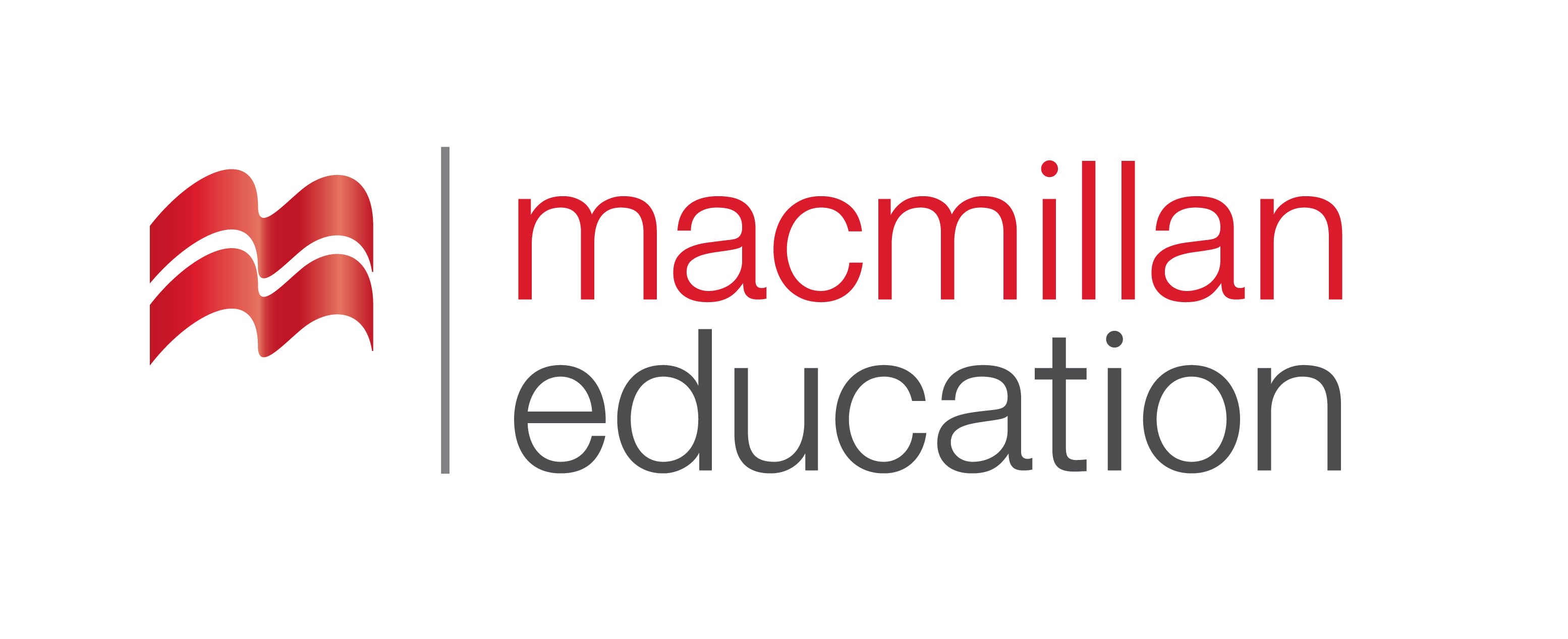 Much has been said about the “confidence gap” or the difference in self-confidence between male and female employees that can have an impact on their trajectories and salaries.  But a confidence deficit is not the only reason why men still outpace women in the workplace. Debate Mate trains female staff to master skills such as empathetic listening and information processing that allow them to communicate more effectively. Women often struggle to get their ideas across fully before being interrupted.
Debate training breaks down into basic principles: listening, speaking, strategic teamwork, and dispassion. “They develop what I call a third eye, and can take a step back from the situation to figure out how to get what they want ” Ms. McCabe says. “Debaters can have a discussion, they don’t lose their temper, and they can make a point.”
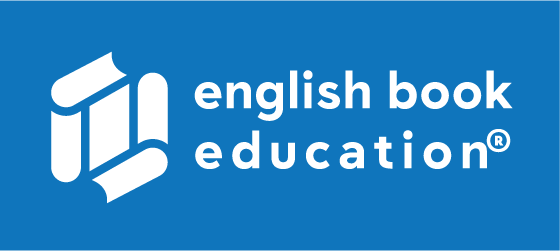 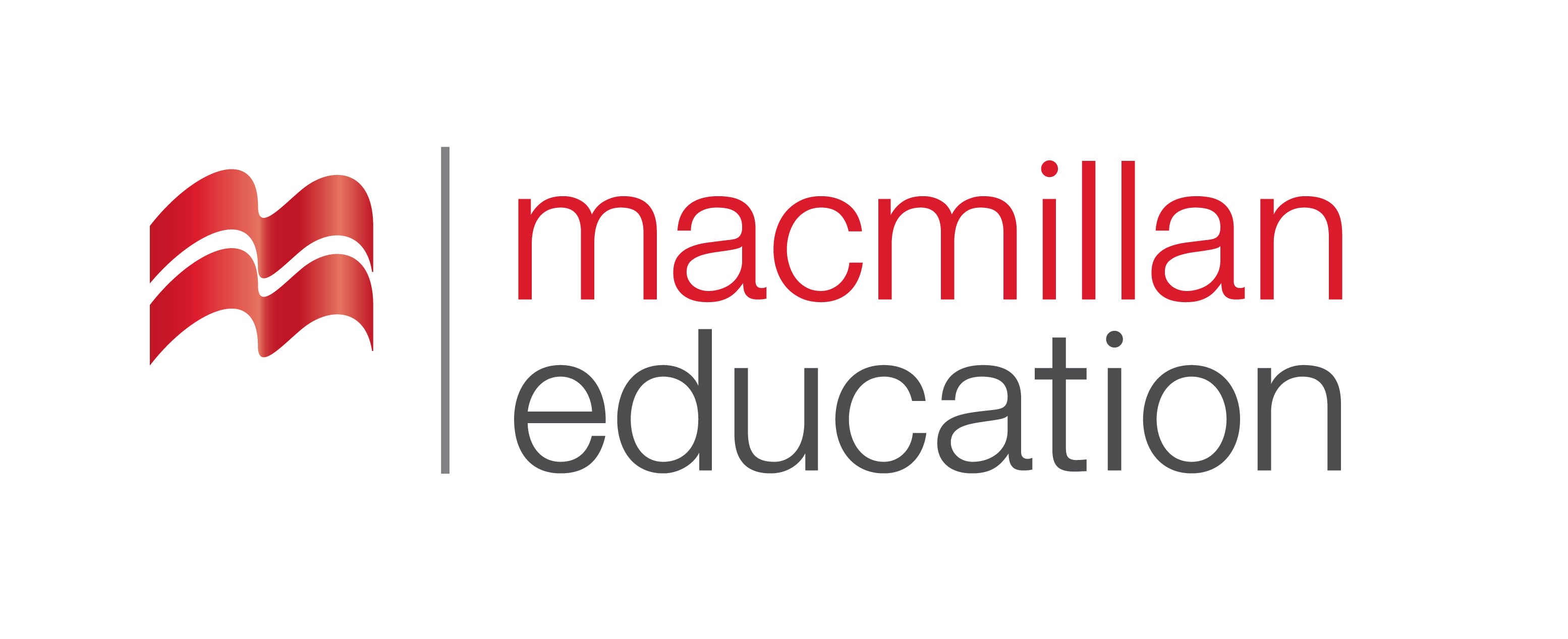 Debate Mate’s corporate training is fun, participants say, because the programme is taught through games.

“People think you’re born confident or you’re not, but confidence is a skill. You can trick people into thinking you’re confident. Clench your bum or clench your toes, it helps anchor and ground you, and lowers your voice. Take a deep breath before you talk so you don’t start your sentence with an ‘um’.” Scarlett McCabe says.
Reading Activity
კითხვის დავალება
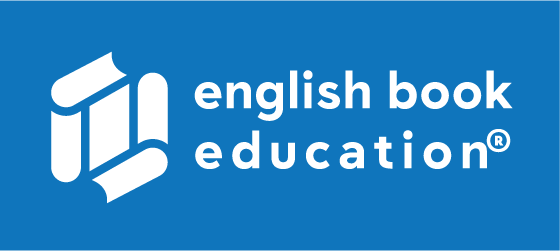 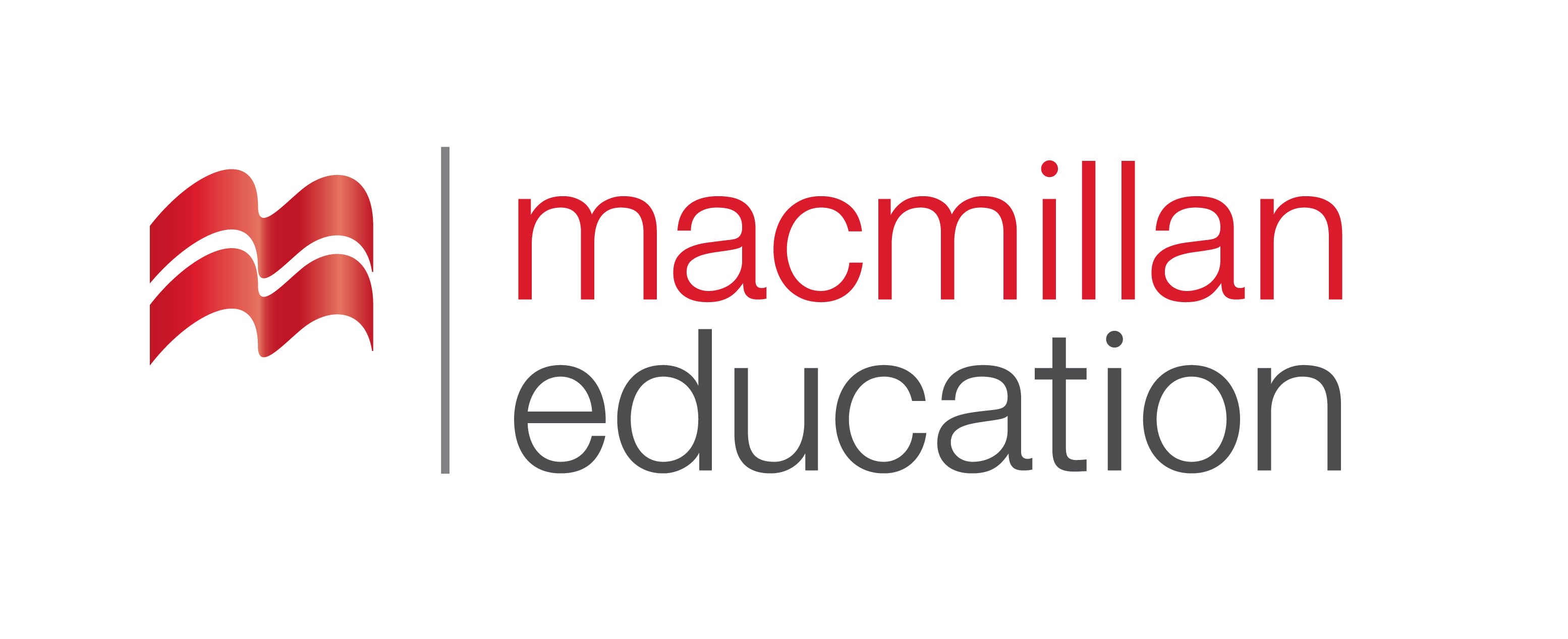 False
Ms McCabe, whose successful legal career had equipped her to deal with argument, negotiation and debate, felt these skills could help to improve social mobility among at-risk youth.
Reading Activity
კითხვის დავალება
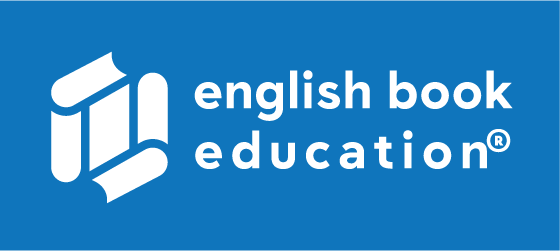 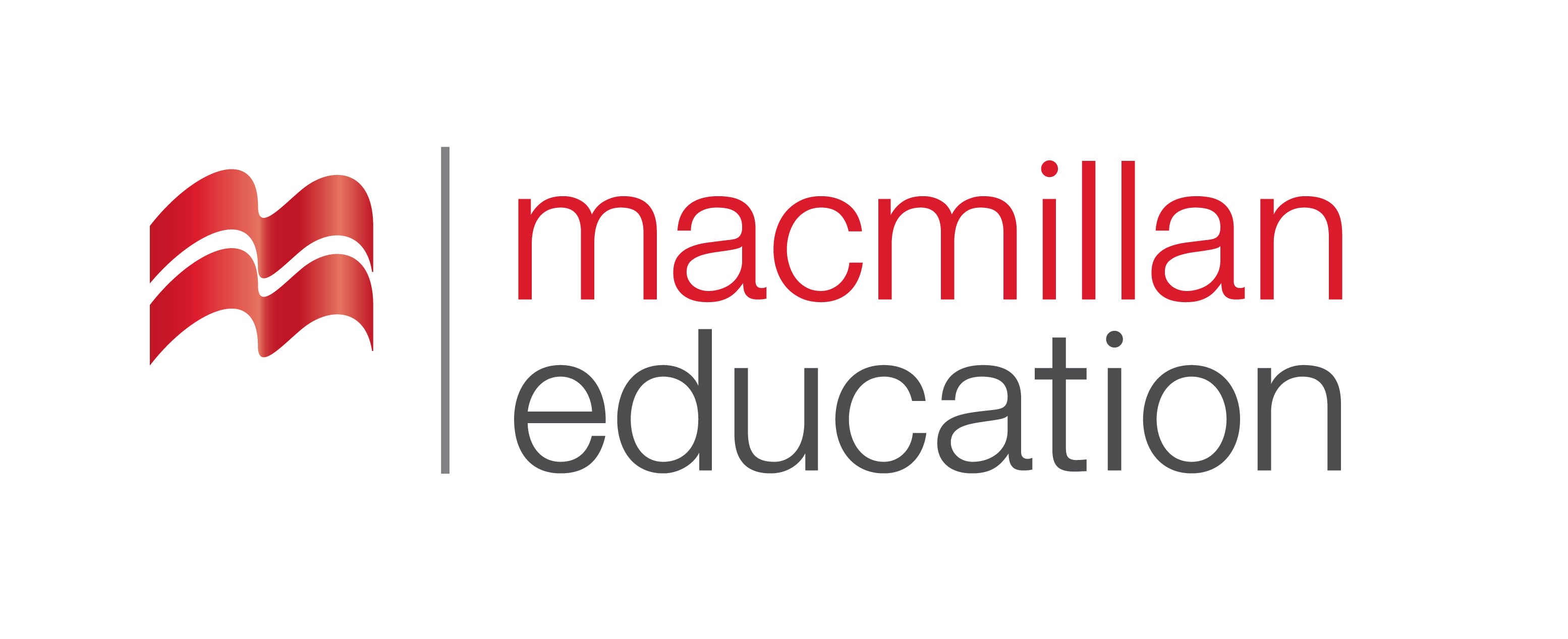 True
Reading Activity
კითხვის დავალება
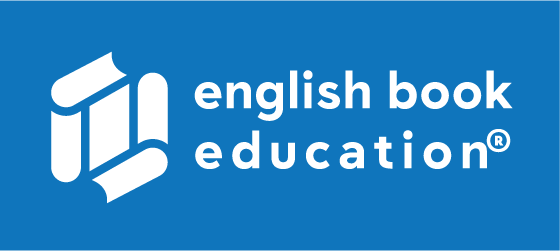 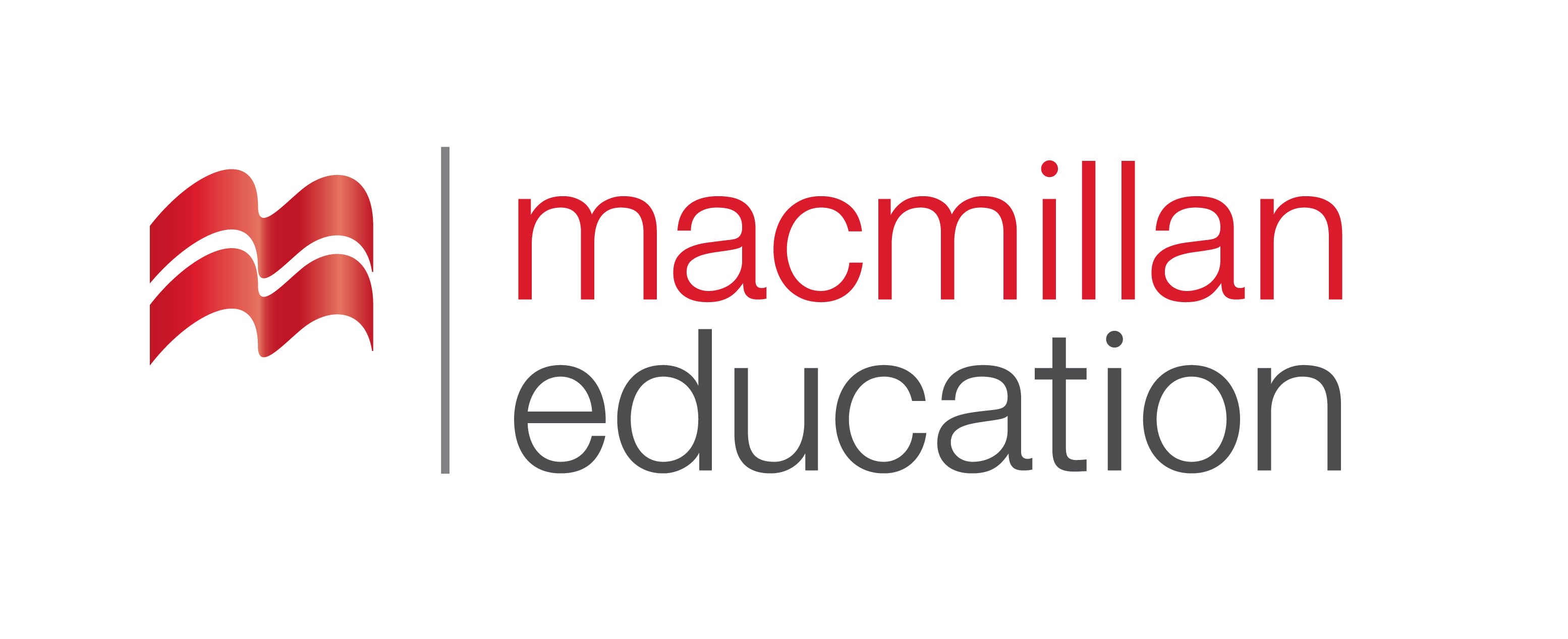 False
Reading Activity
კითხვის დავალება
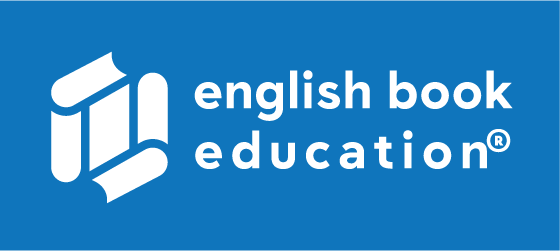 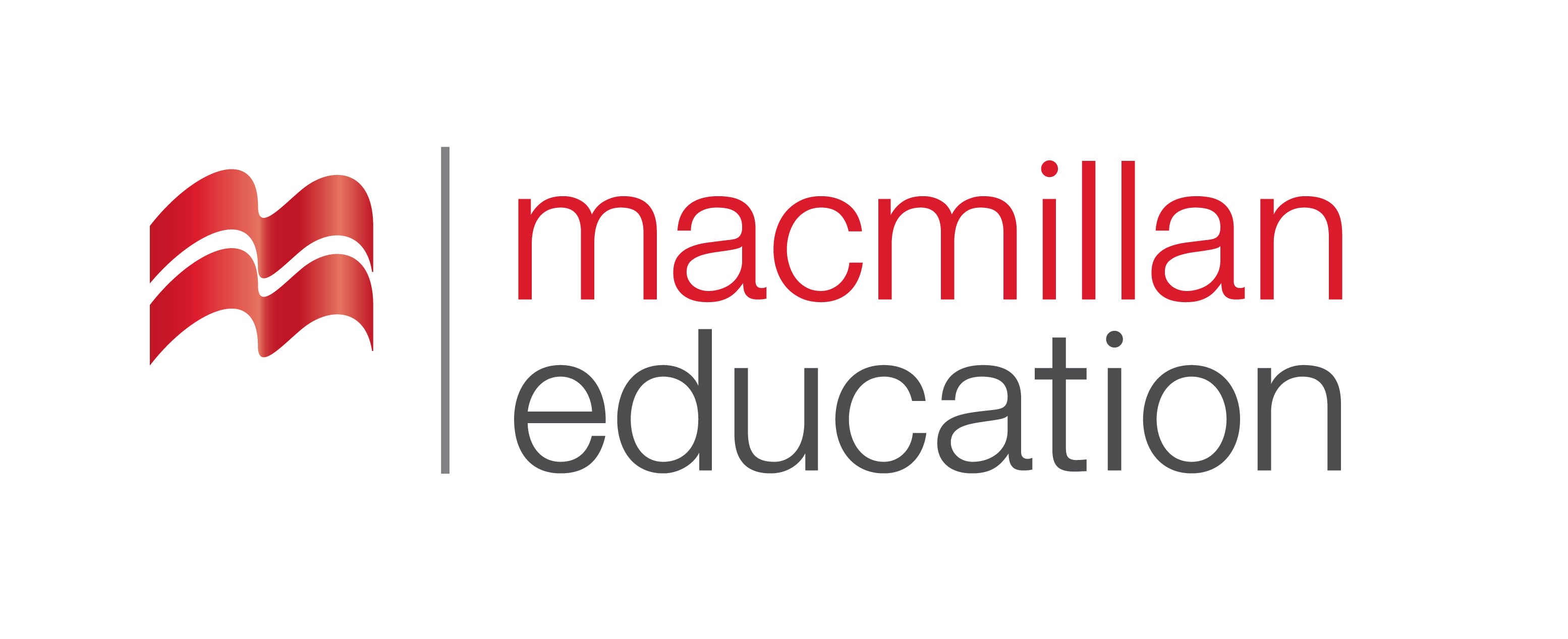 True
Grammar
გრამატიკა
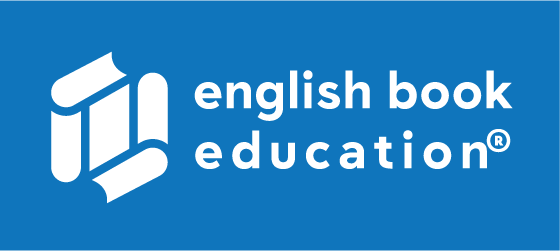 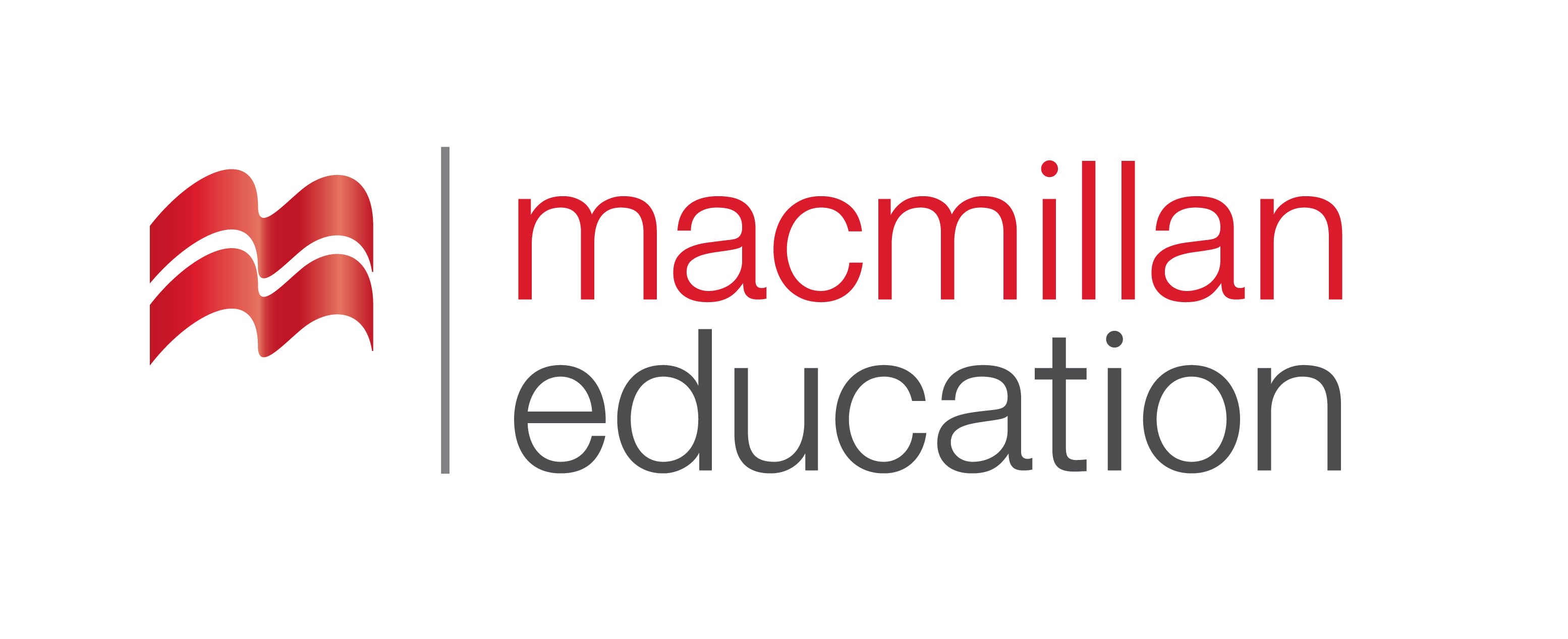 Past Perfect Continuous
Grammar
გრამატიკა
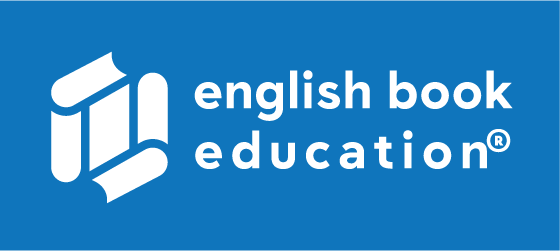 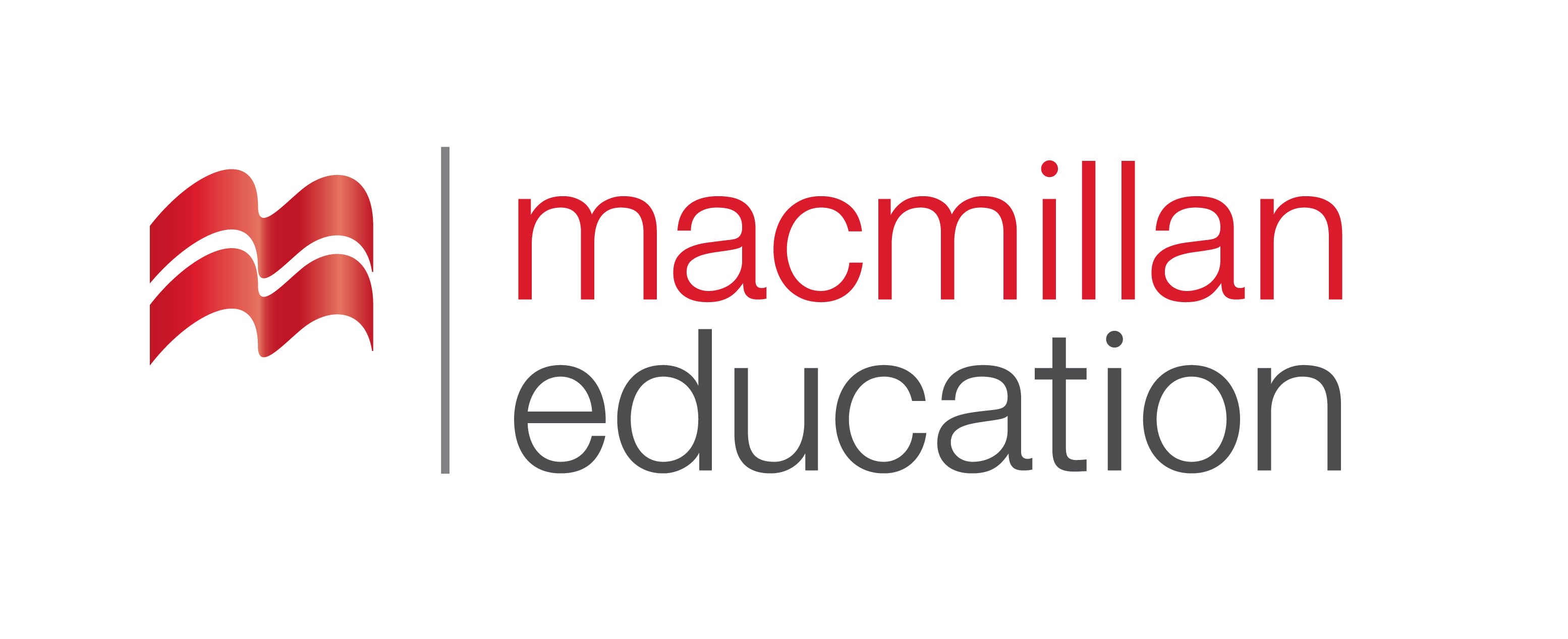 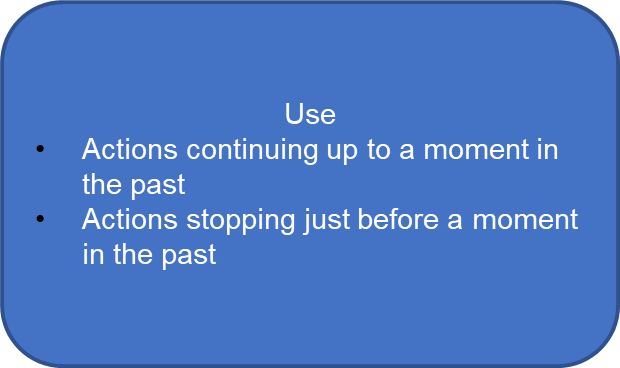 Past Perfect Continuous

had + been + V+ing
Past            Present           Future
Grammar
გრამატიკა
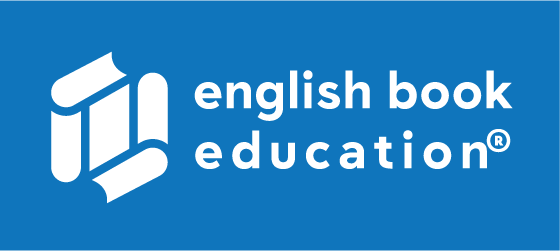 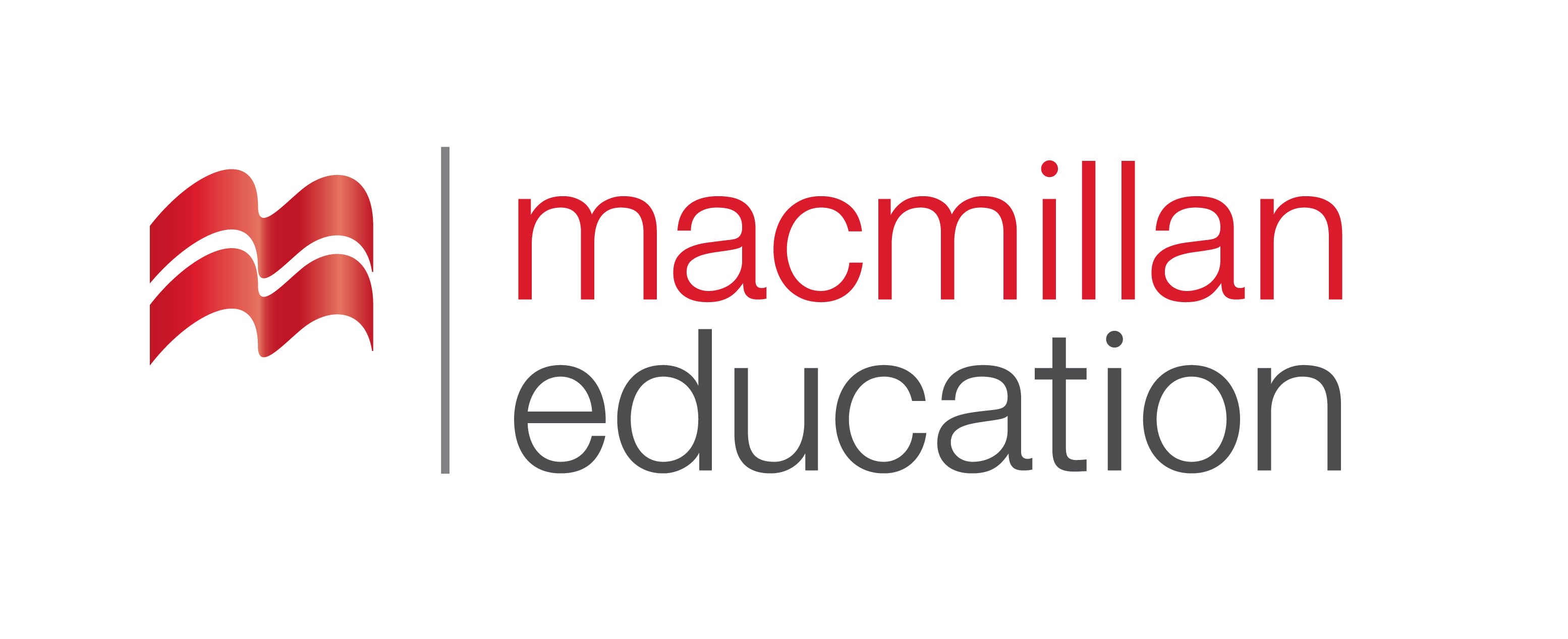 Form

Statement: I/you/she/it/we/they  had been working…
Negative: I/you/he/she/it/we/they hadn’t been working…
Question: Had I/you/he/she/it/we/they been working..?
Grammar
გრამატიკა
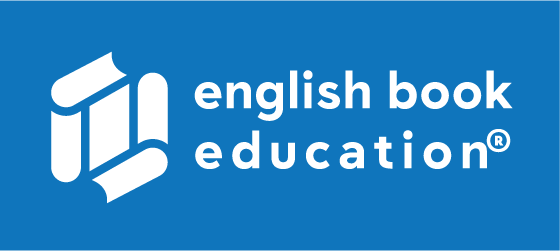 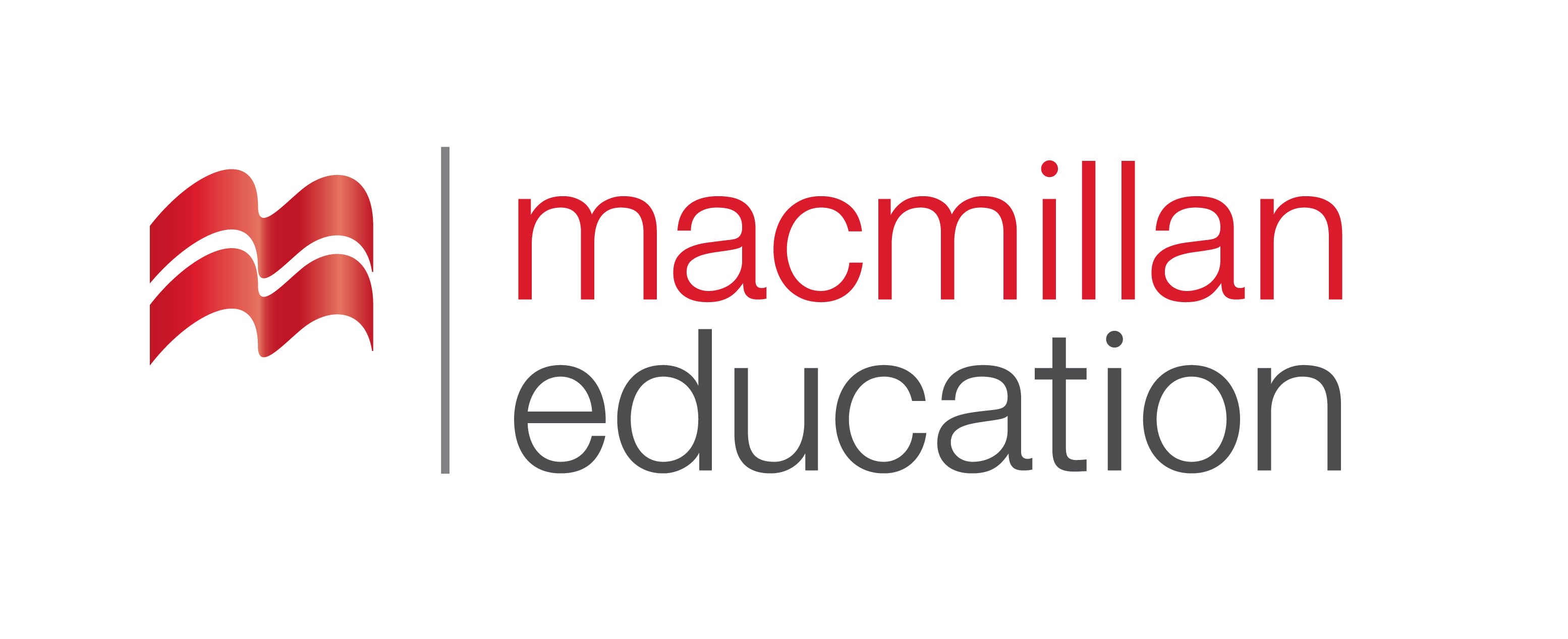 Examples

When he came, we had already been working for already six hours – and we still had to work some more hours.
He looked exhausted as he had been meeting the clients the whole morning.
Grammar
გრამატიკა
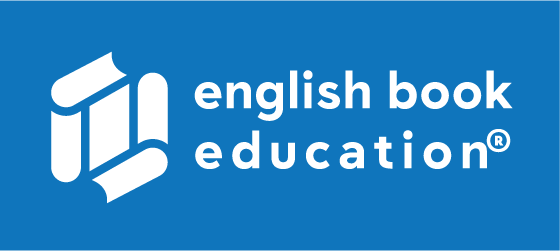 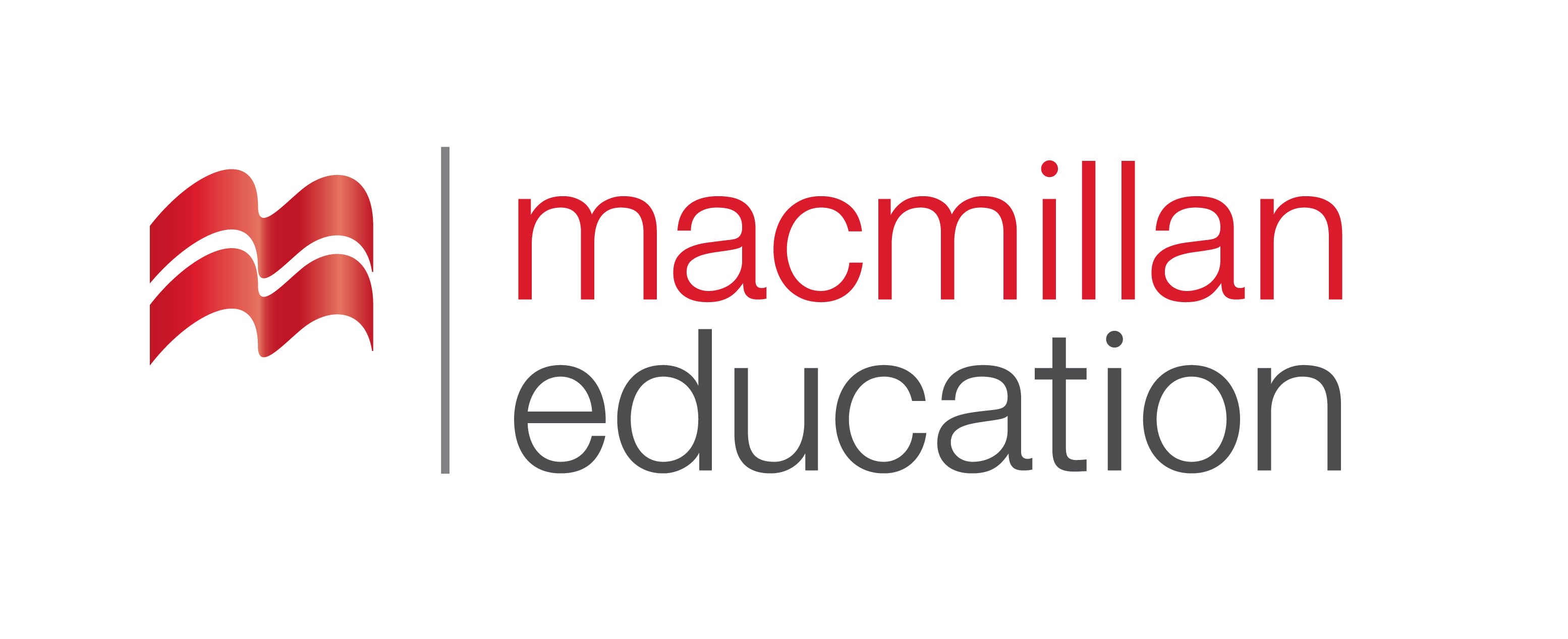 Stative verbs are not normally used in continuous tenses because they don’t describe actions.
I see what you mean
I am seeing what you mean
Grammar Activity
გრამატიკის დავალება
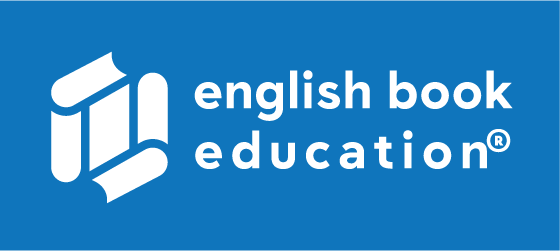 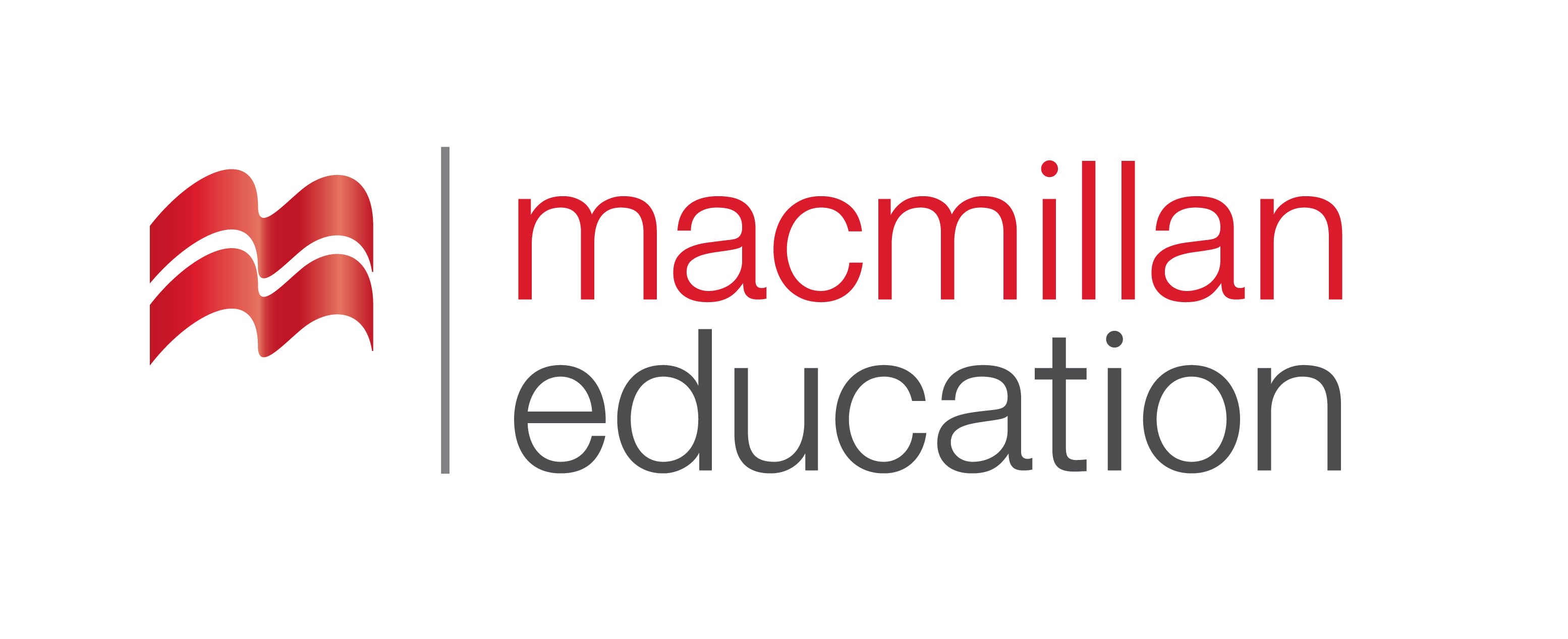 The meeting ___________(not/start) by the time we arrived.

The meeting had not started by the time we arrived.
Grammar Activity
გრამატიკის დავალება
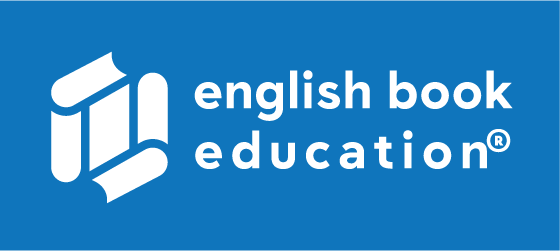 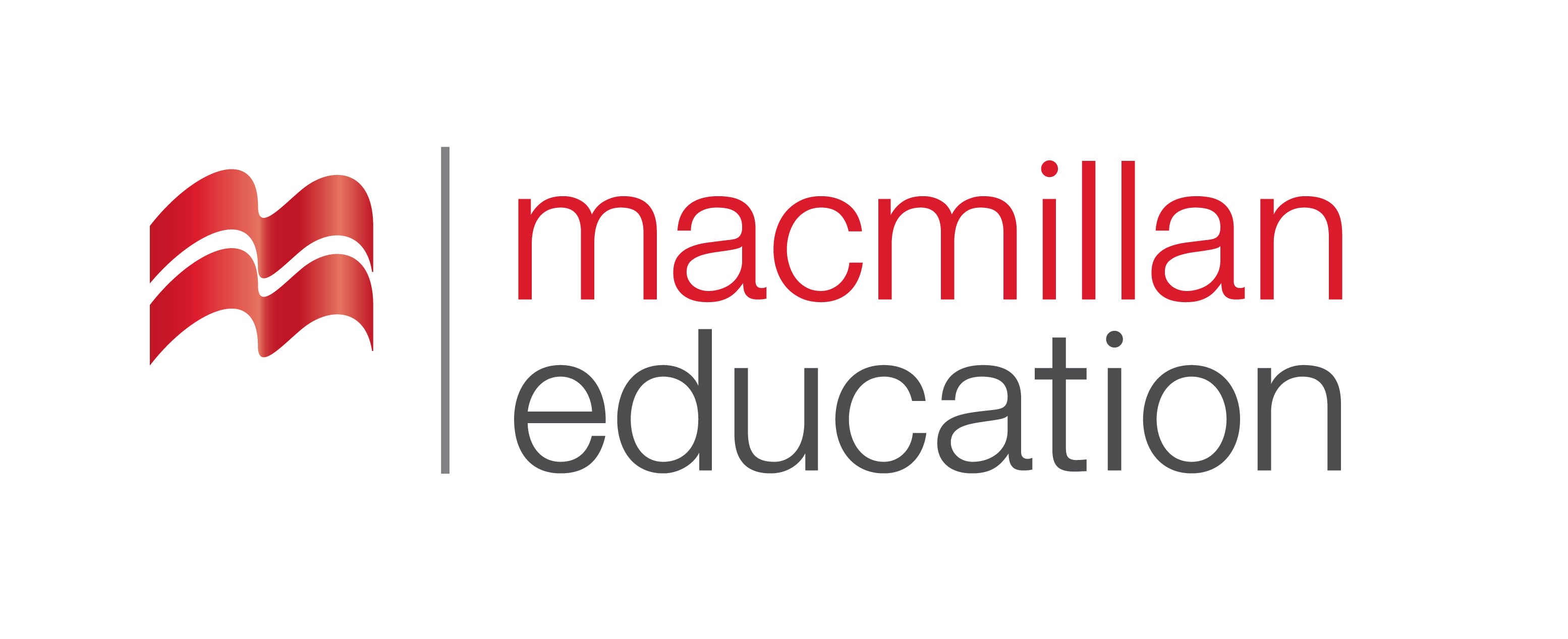 Ben was fired. He ___________(spy) for a rival company.

Ben was fired. He had been spying for a rival company.
Grammar Activity
გრამატიკის დავალება
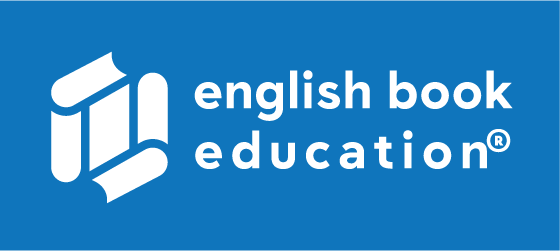 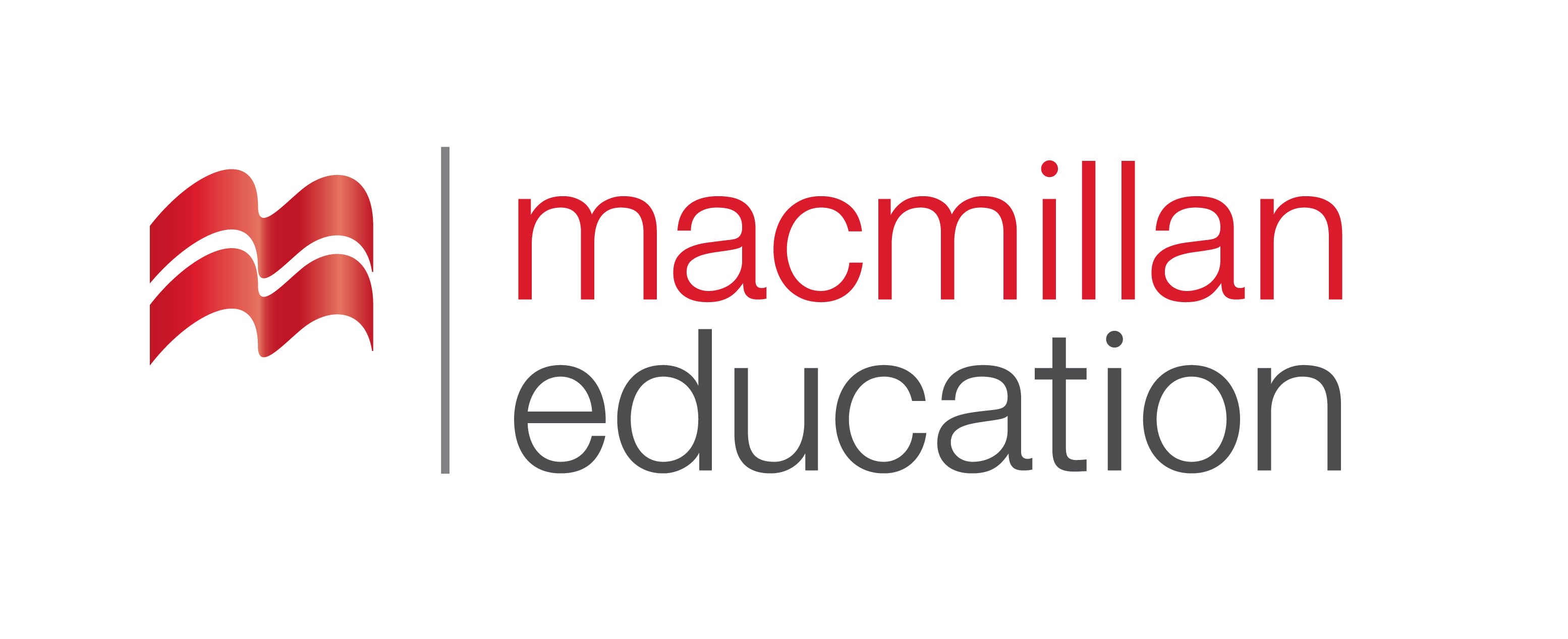 Everybody noticed that you________________ (make) a mistake.

Everybody noticed that you had made a mistake.
Grammar Activity
გრამატიკის დავალება
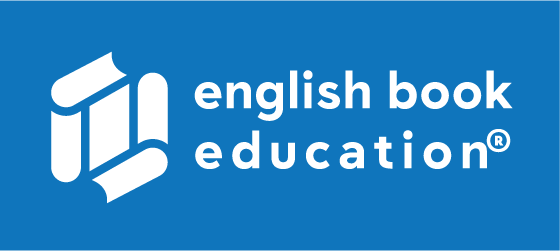 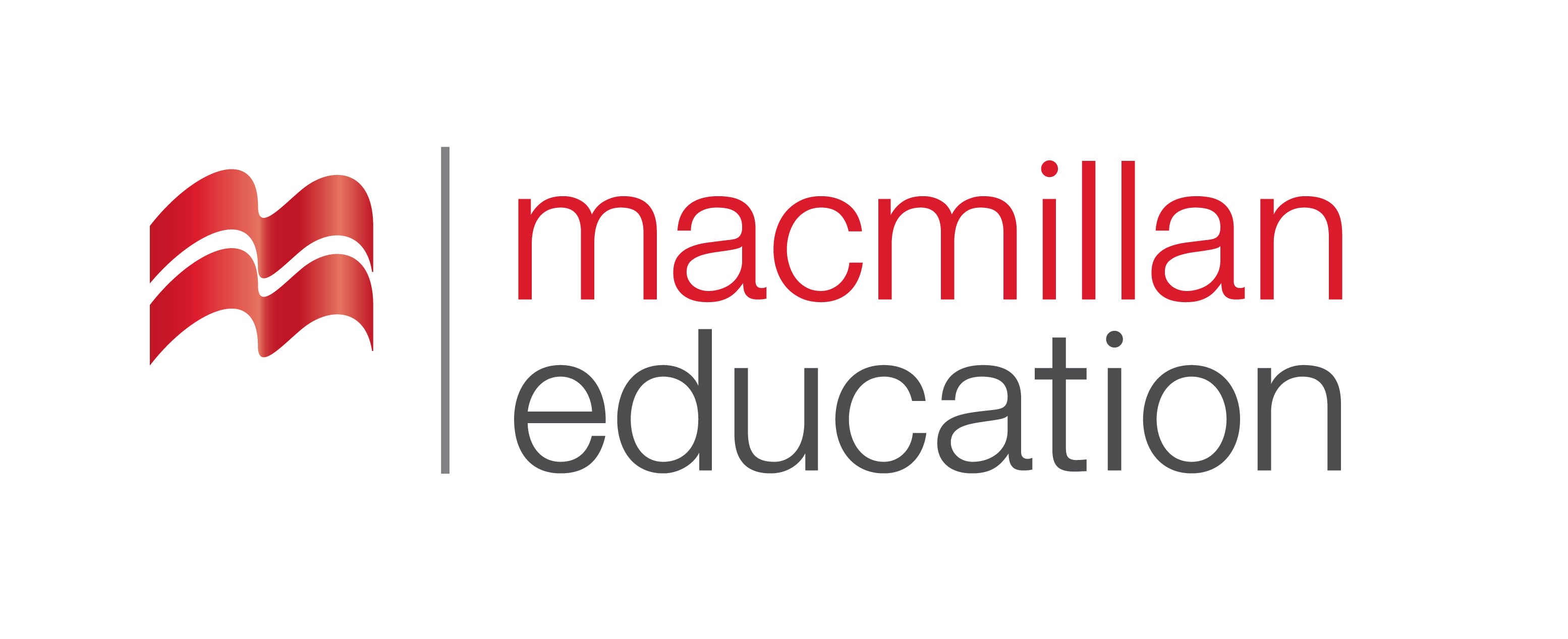 We ___________(wait) long before the meeting started.

We had been waiting long before the meeting started.
Vocabulary
Summary                     
გაკვეთილის შეჯამება
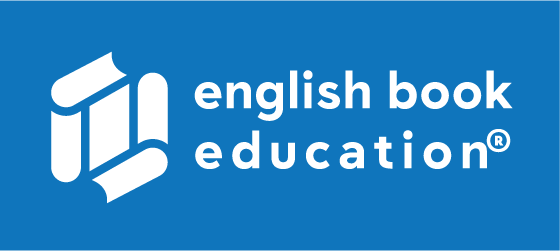 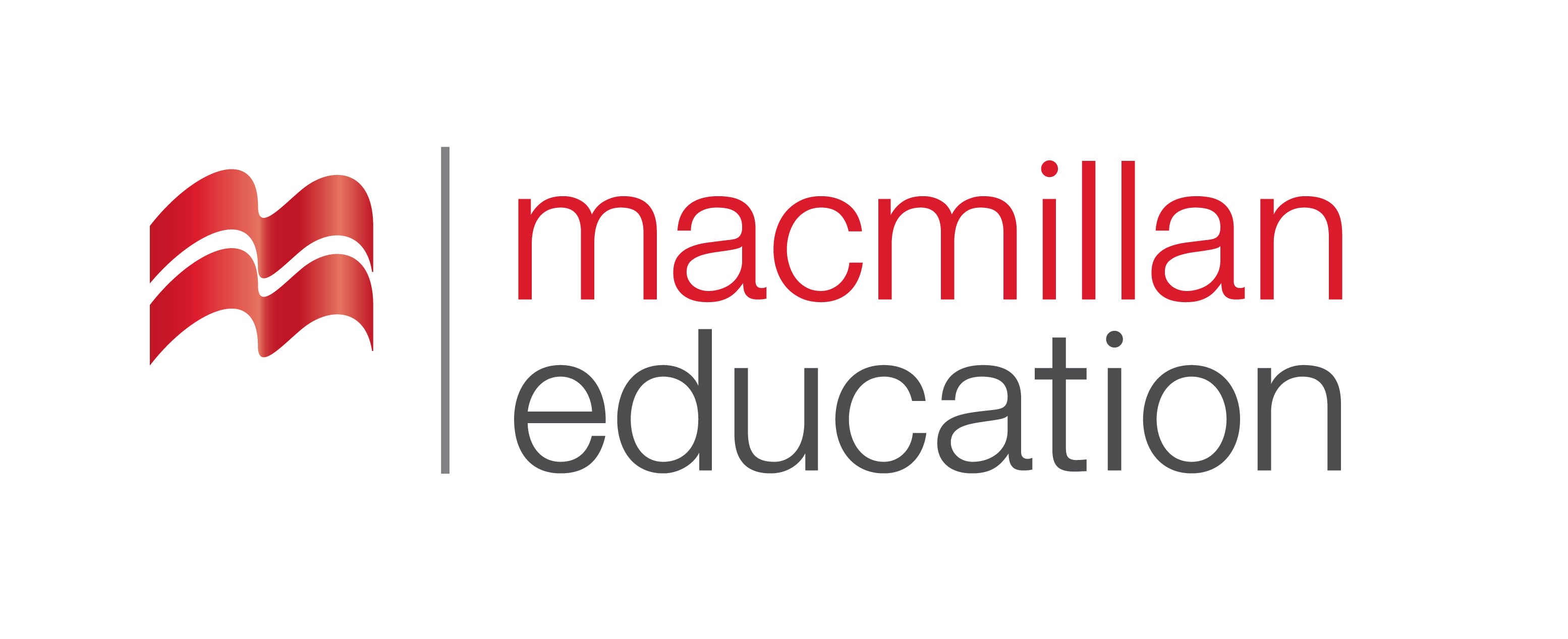 Reading
Grammar: Past Perfect Continuous
Homework 
საშინაო დავალება
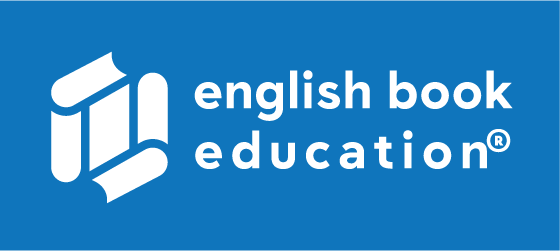 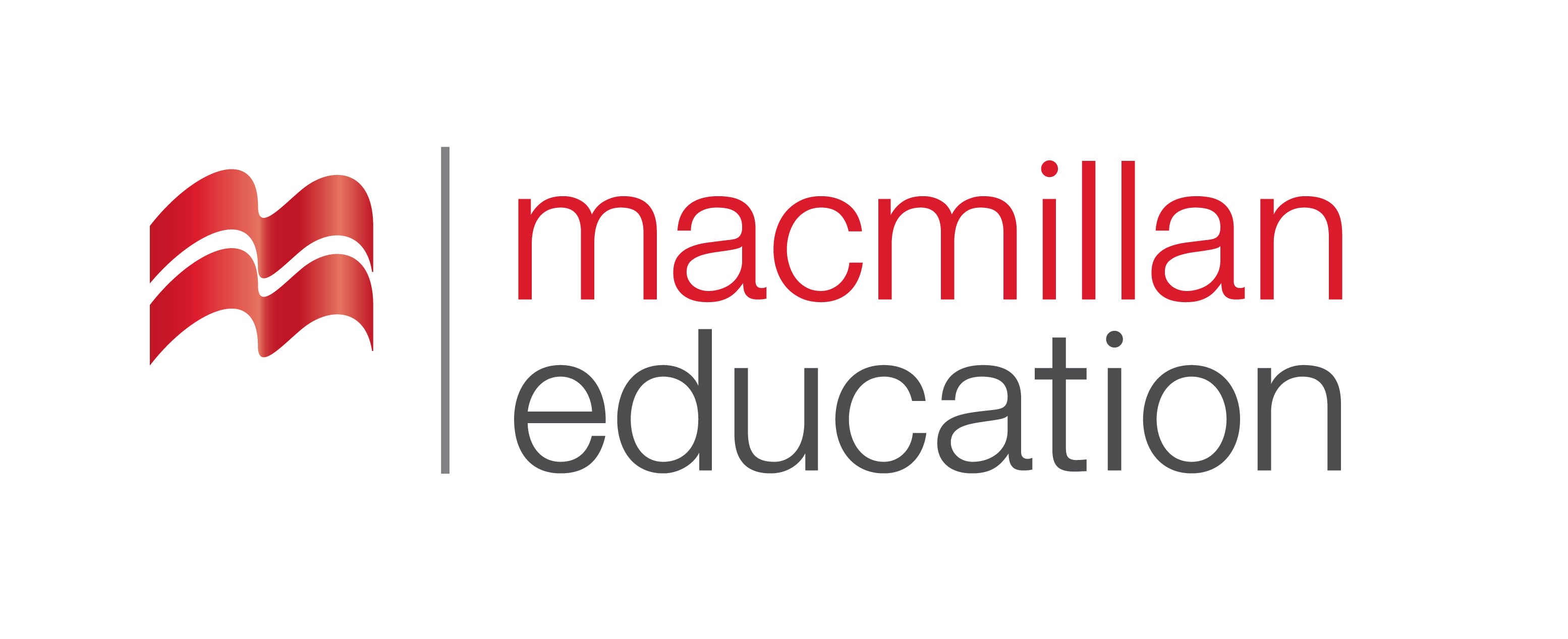 Write a paragraph about the skills necessary to succeed in your career.
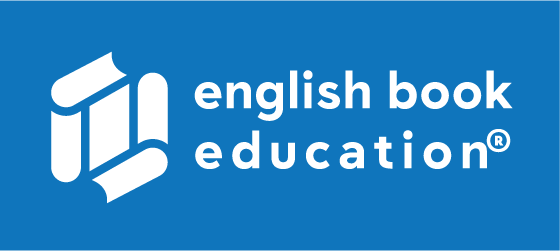 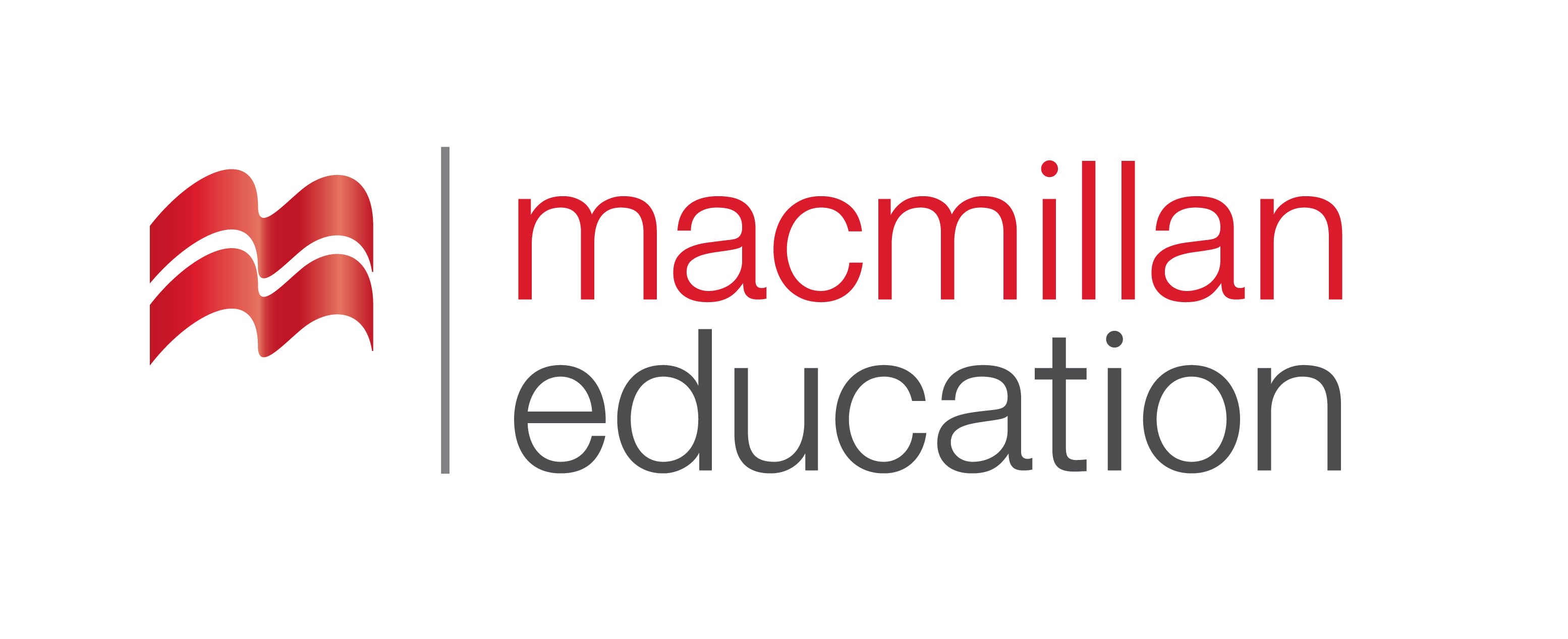 Being successful looks different to everyone. It comes in all shapes and sizes, but one thing that most people can agree on is that it includes feeling content and secure. One of the ways to offer this security is by opening as many doors to opportunity as possible by learning valuable life skills. So, how will the next generation be able to do that? While trends come and go, and the economy and culture can change, there are some skills that every person will need to have to get ahead. Being able to think for yourself is a key skill at a time where the concept of career and the workplace is changing. Critical thinking is clearly self-directed and self-disciplined, so you will need to be able to think for yourself in a realistic and meaningful way.